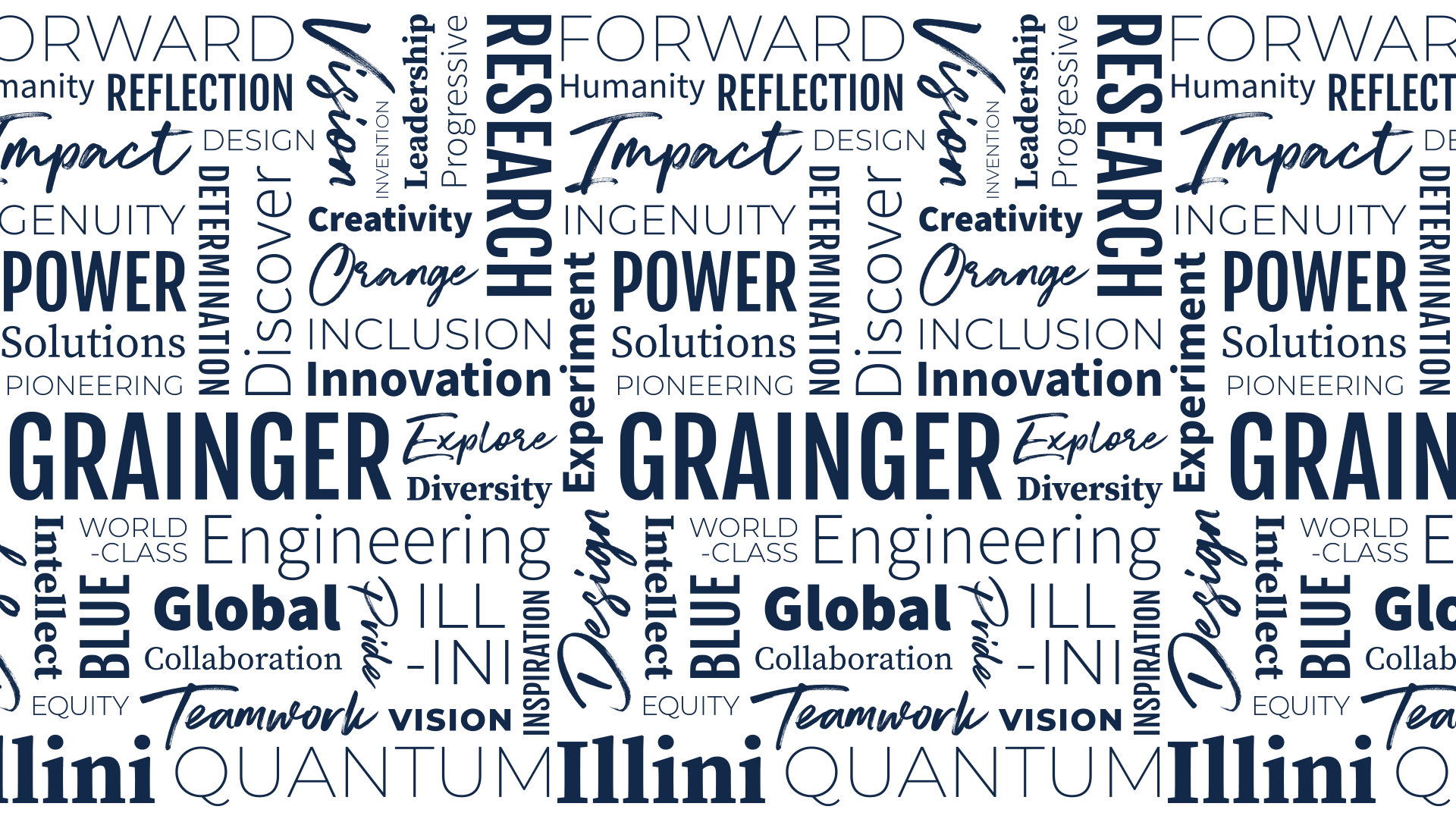 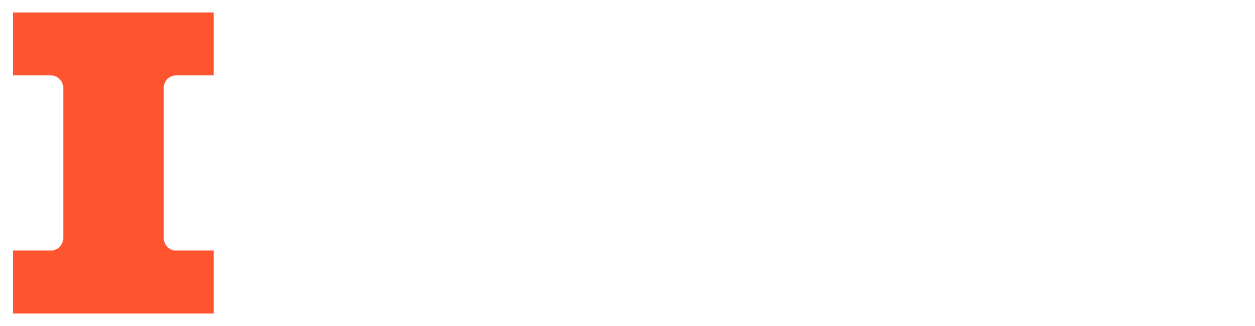 Solar Panel Cleaner
ECE 445 Team 26
Cameron Little, Geoffrey Swisher, Thomas Cai
May 6th, 2025
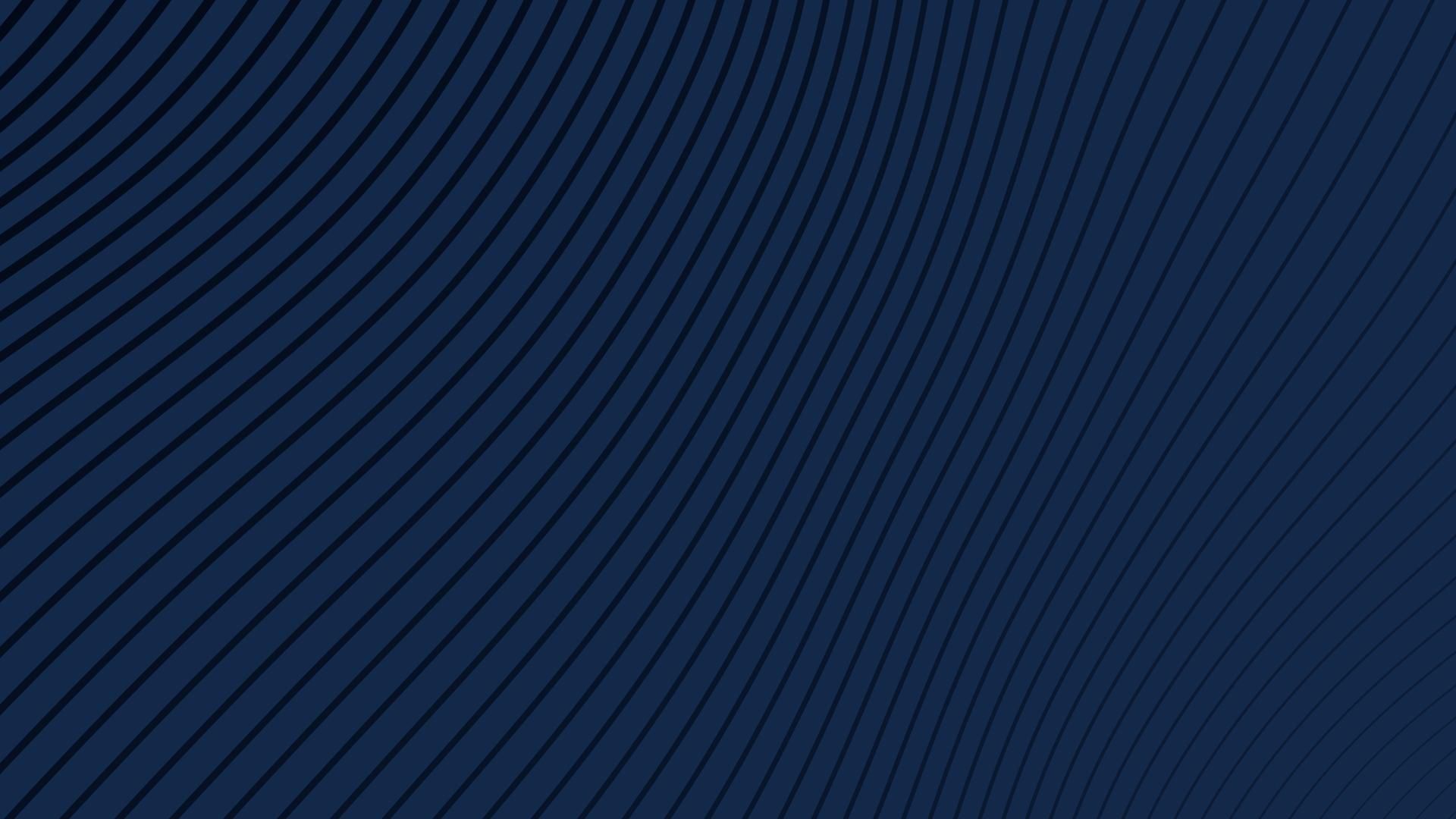 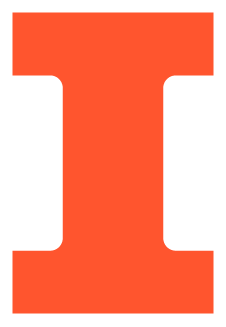 Introduction
ELECTRICAL & COMPUTER ENGINEERING
GRAINGER ENGINEERING
Team Introduction
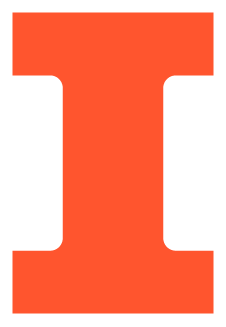 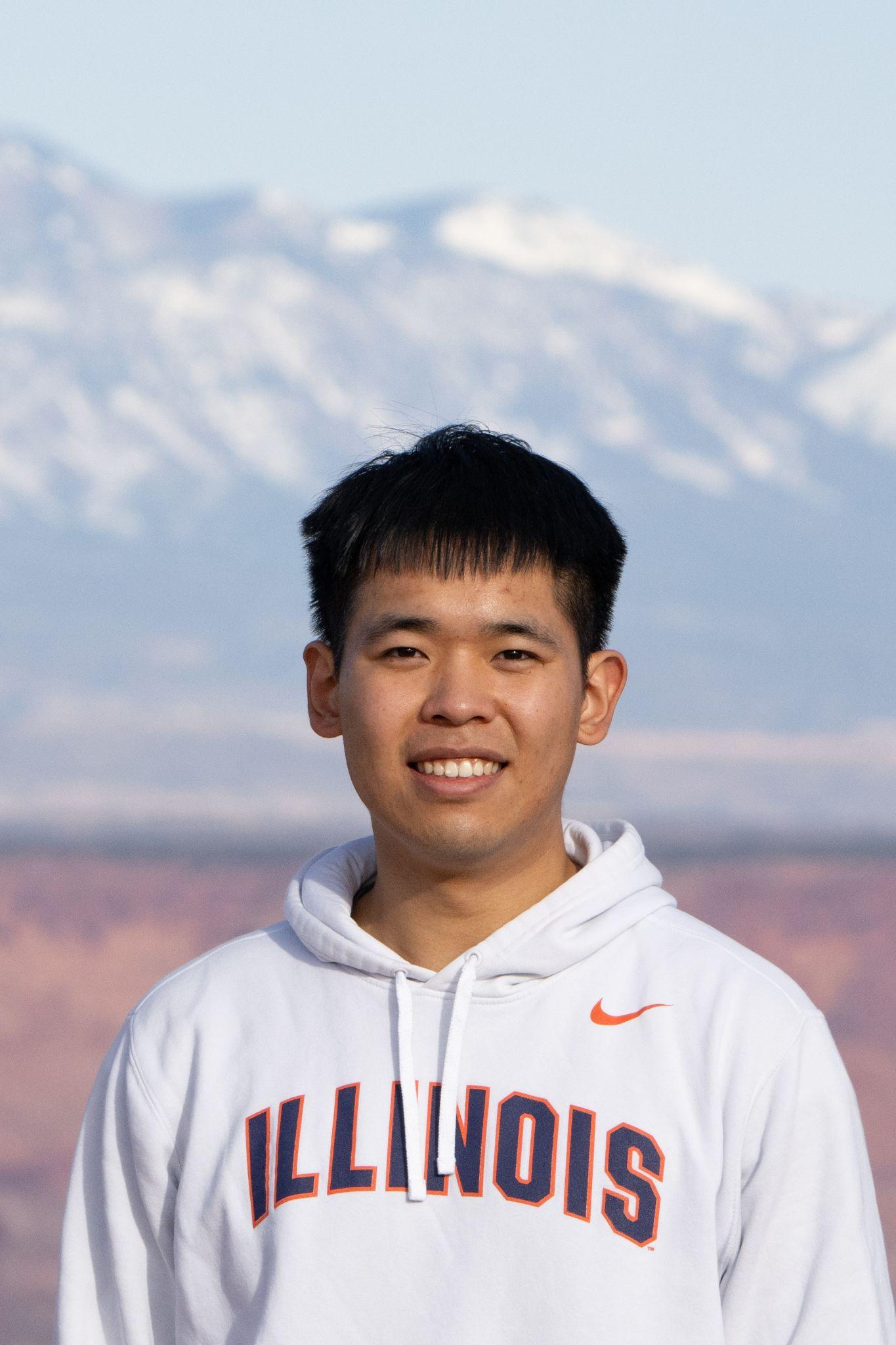 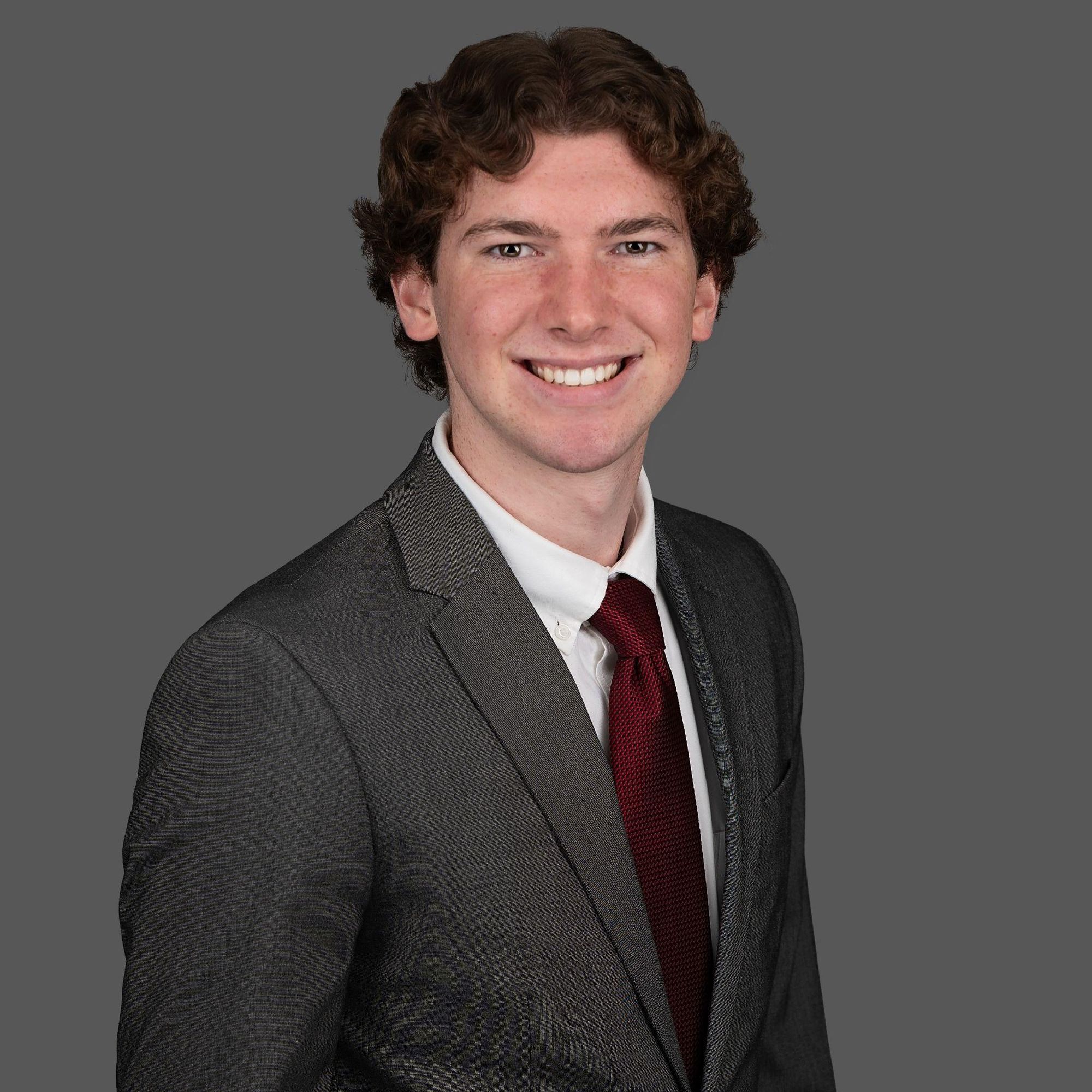 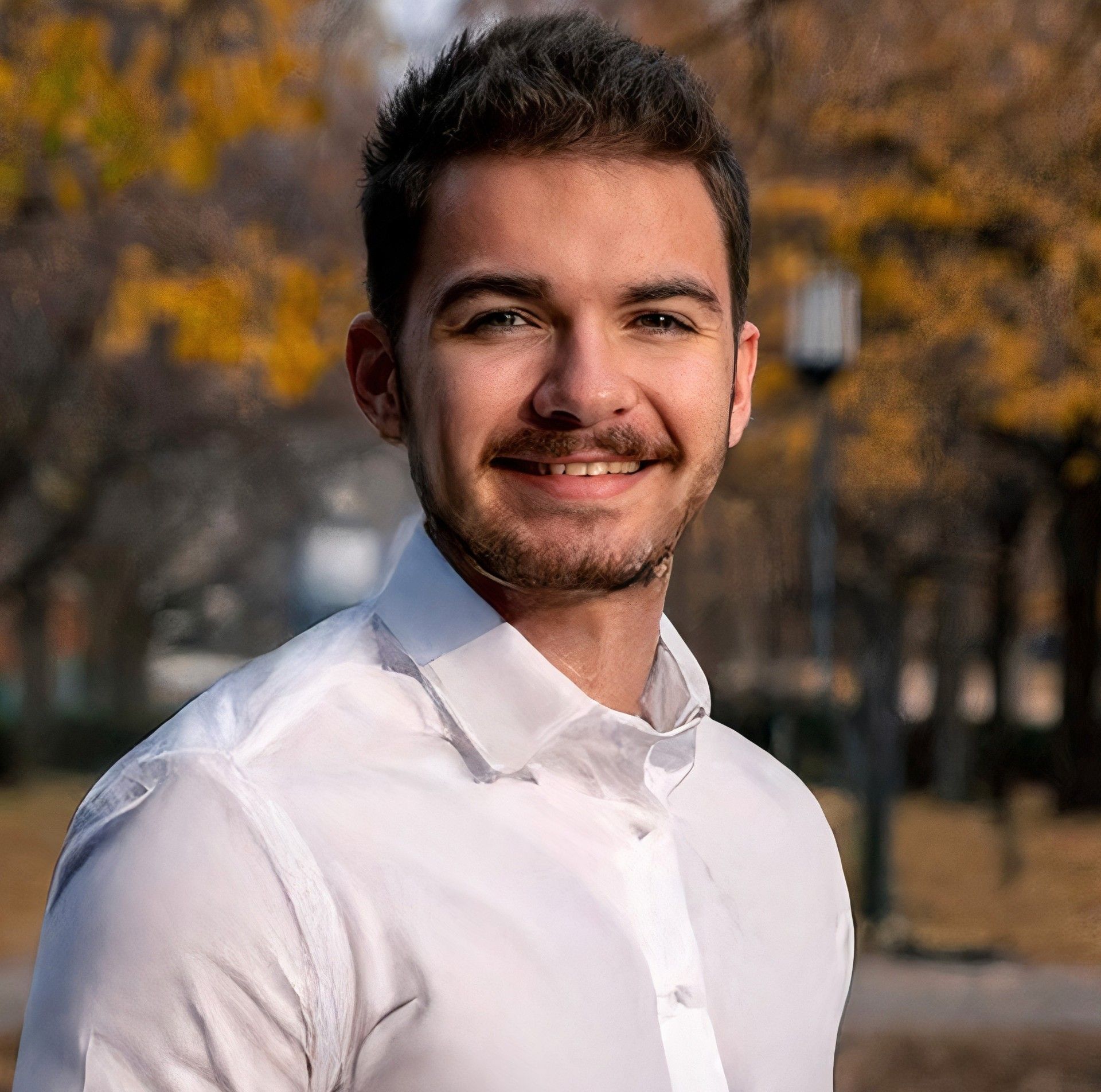 Cameron Little
BSEE
Geoffrey Swisher 
BSEE
Thomas Cai 
BSEE
ELECTRICAL & COMPUTER ENGINEERING
GRAINGER ENGINEERING
Project Introduction
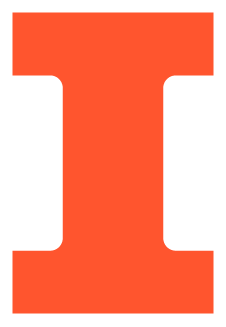 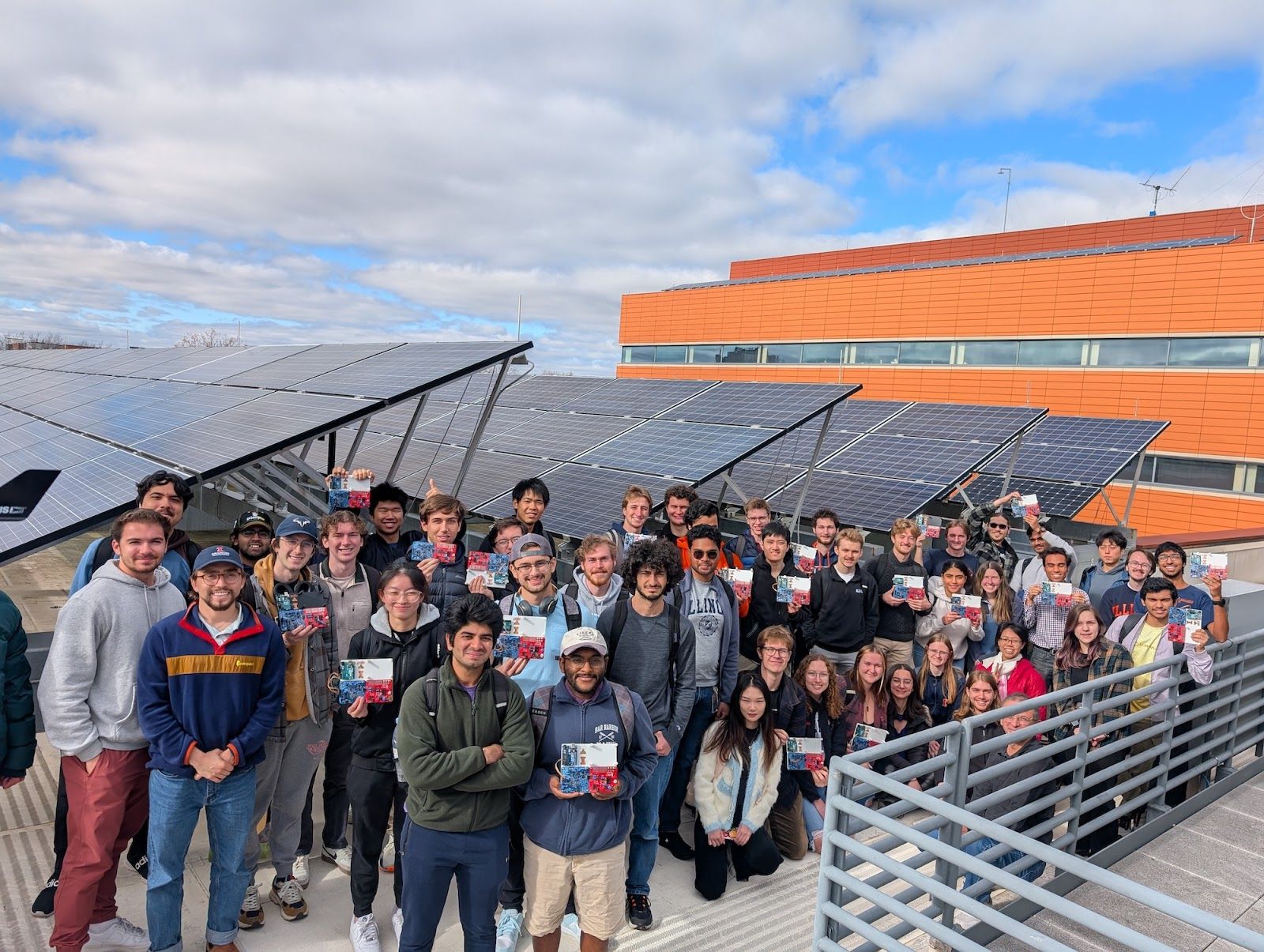 ECE 469 class photo on roof of ECEB
ELECTRICAL & COMPUTER ENGINEERING
GRAINGER ENGINEERING
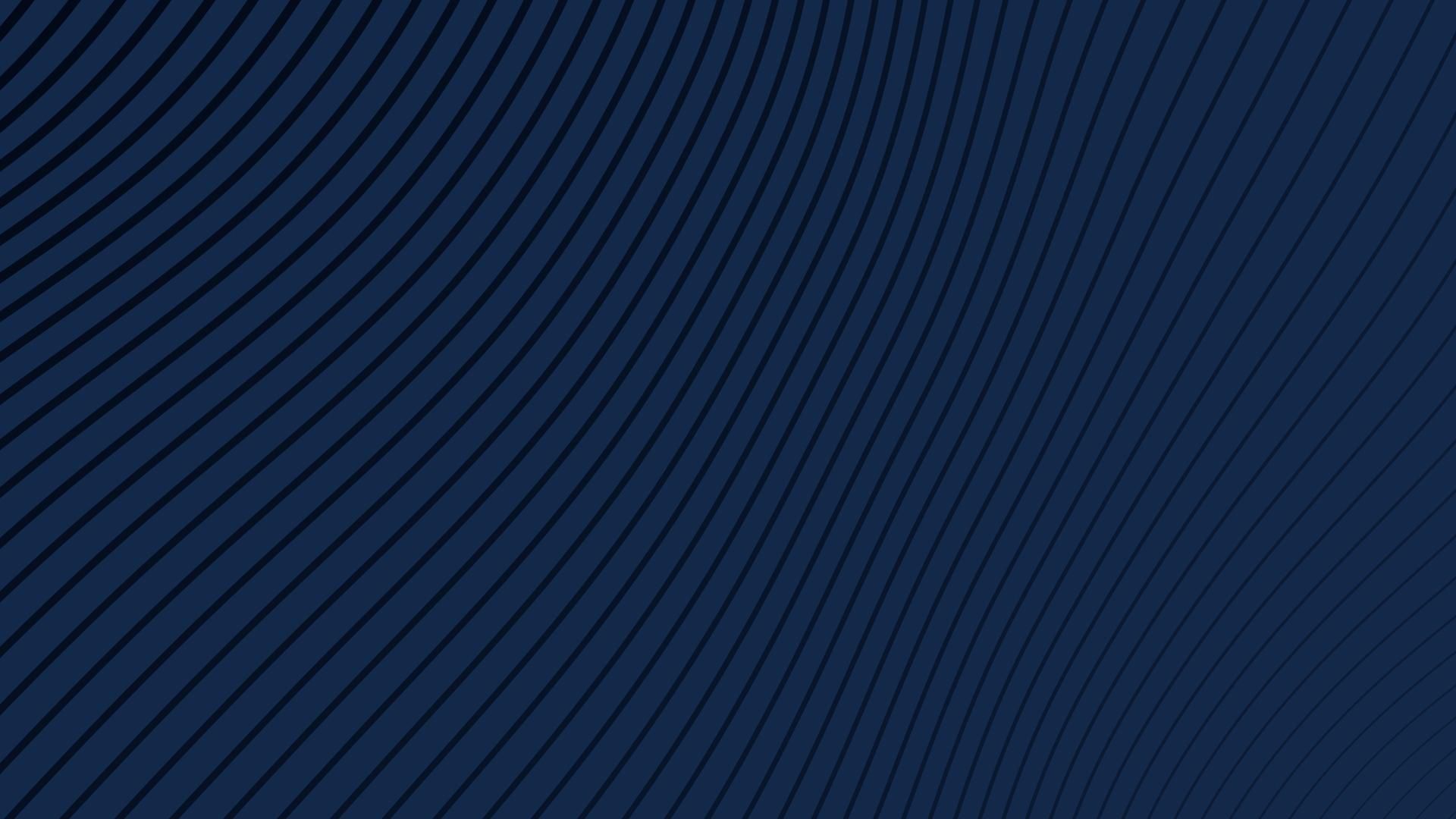 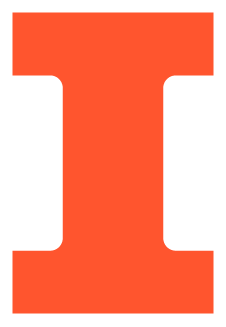 Objective
ELECTRICAL & COMPUTER ENGINEERING
GRAINGER ENGINEERING
Optimizing Power Output of Solar Panels
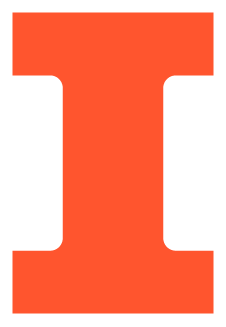 Dirty Solar Panels Negatively Impact Energy Production


The world is slowly adopting renewable energies: Wind, Hydro, and Solar Power


Overtime, debris accumulates on panels


How can solar array farms be efficiently cleaned?
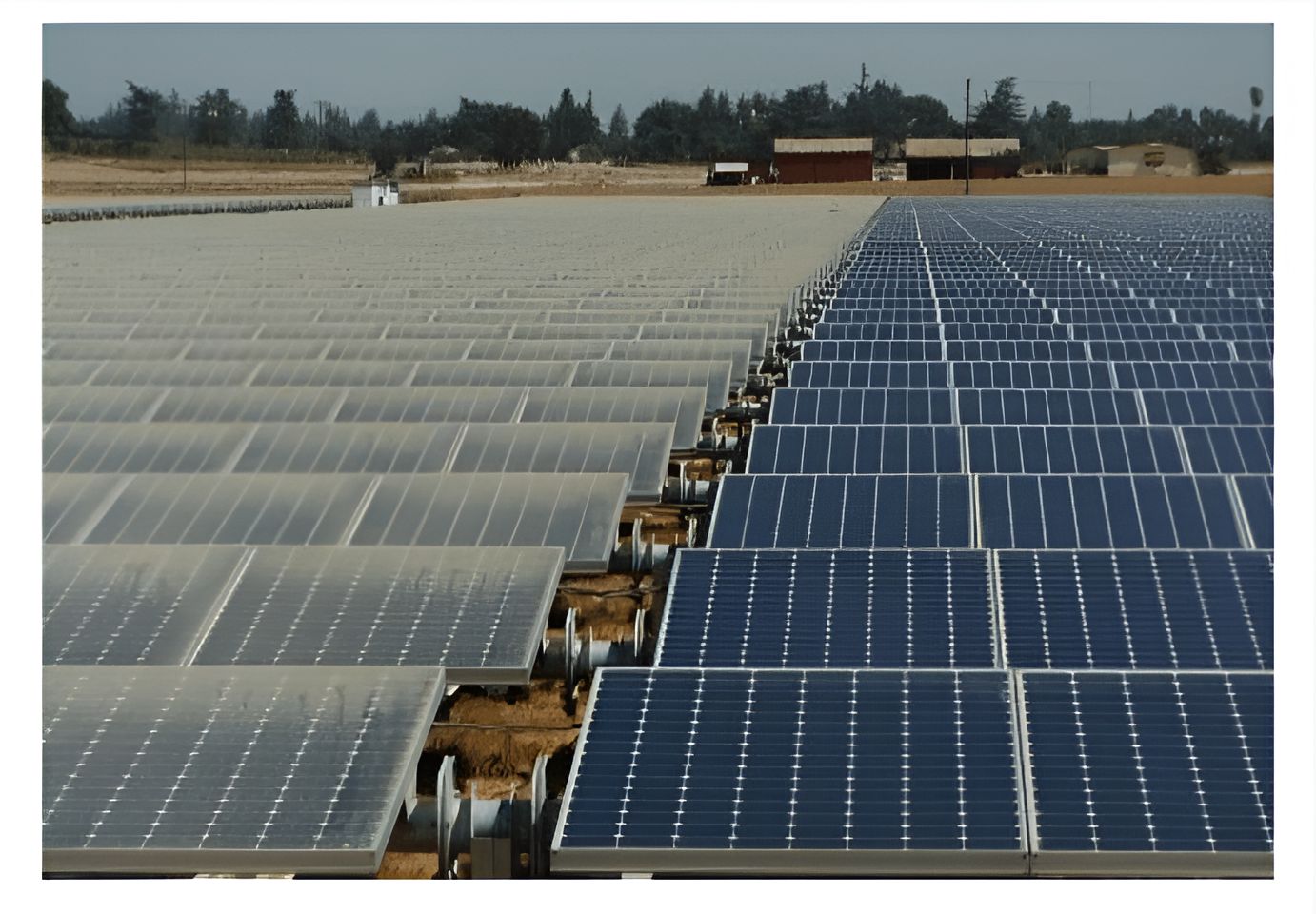 IMAGE / GRAPHIC
A dirty and clean solar farm
[1] Mayhoub, Mohammed. (2016). Cleaning innovative daylighting systems: Review and suggested methods. Lighting Research and Technology. 49. 10.1177/1477153516669969.
ELECTRICAL & COMPUTER ENGINEERING
GRAINGER ENGINEERING
[Speaker Notes: Cameron]
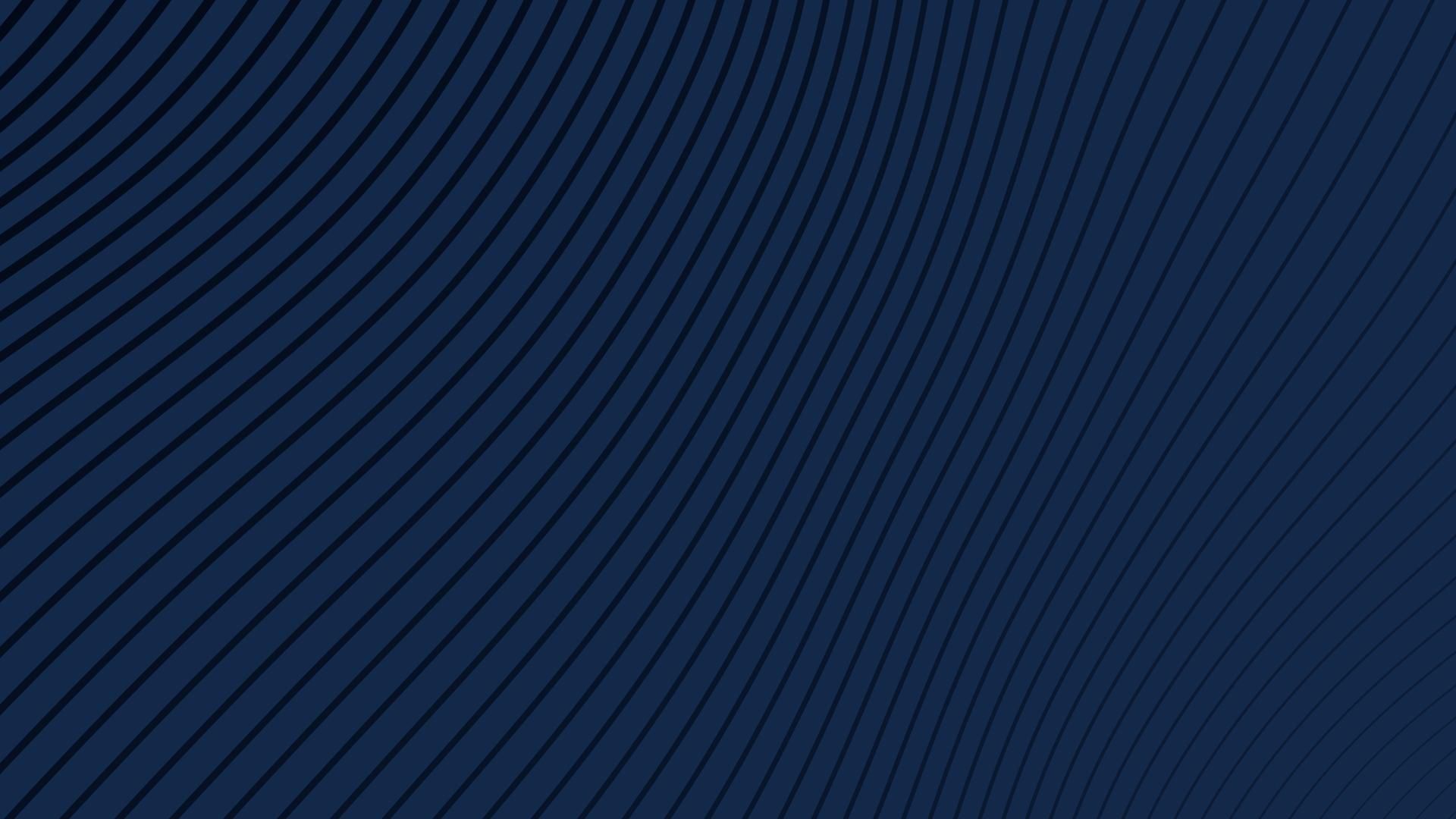 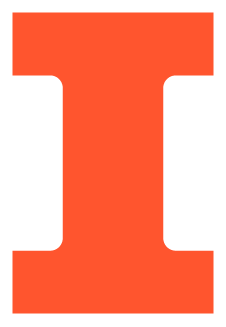 Design Process
ELECTRICAL & COMPUTER ENGINEERING
GRAINGER ENGINEERING
Original vs Final Design
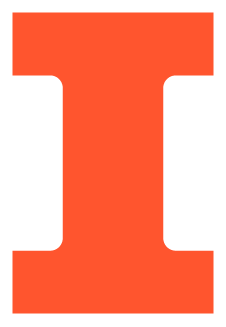 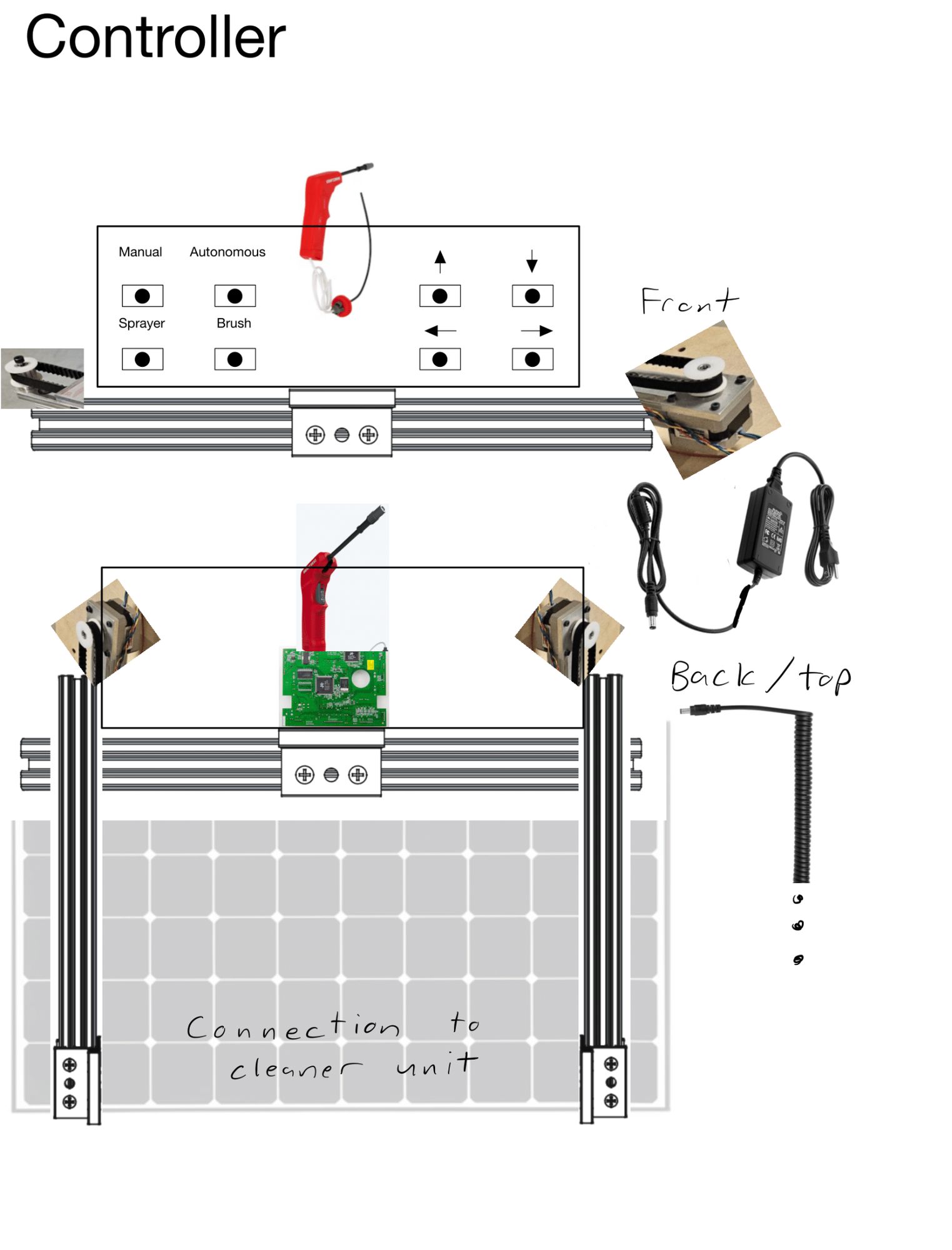 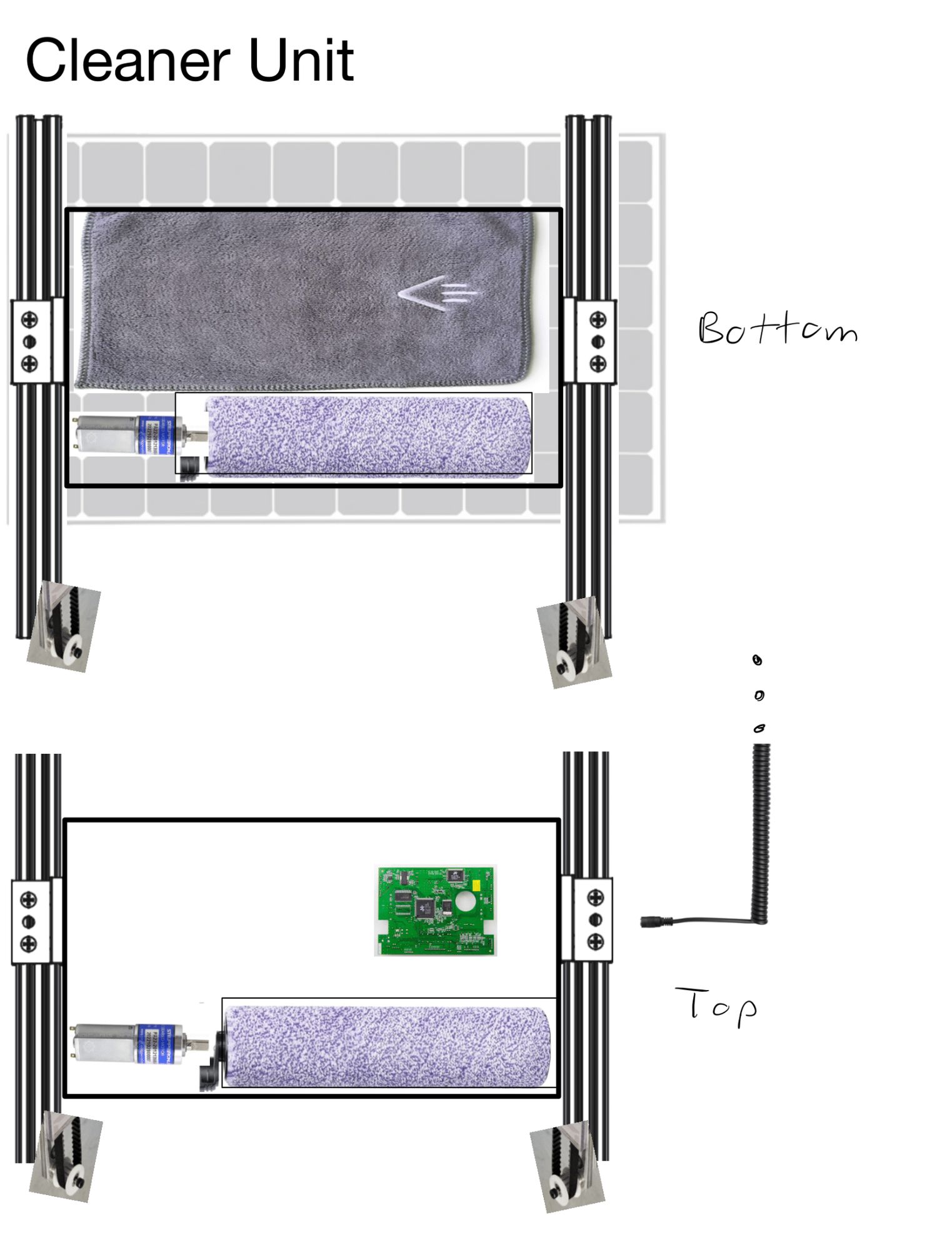 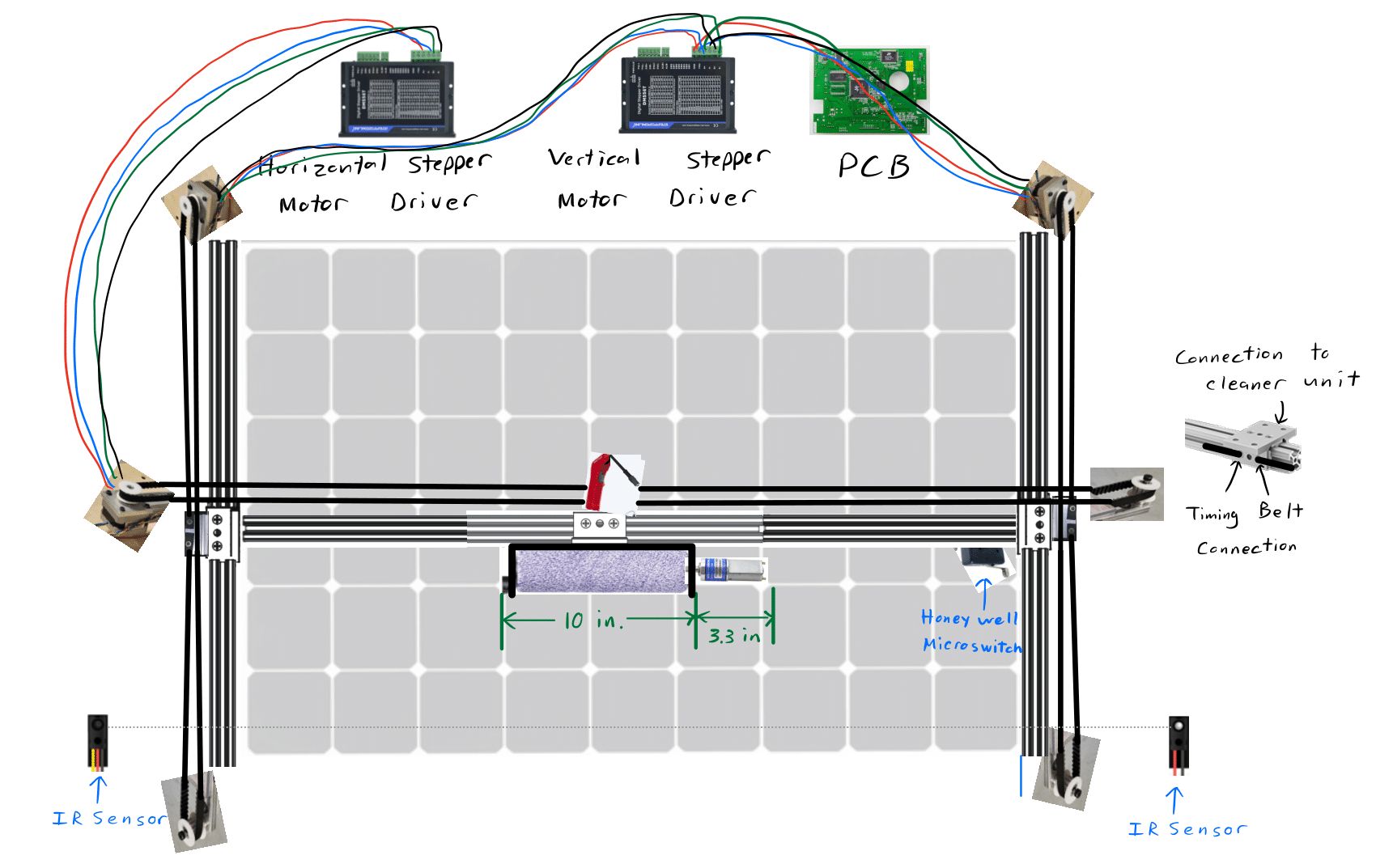 Original Design
Final Design
ELECTRICAL & COMPUTER ENGINEERING
GRAINGER ENGINEERING
[Speaker Notes: Cameron]
Final Product (spoiler)
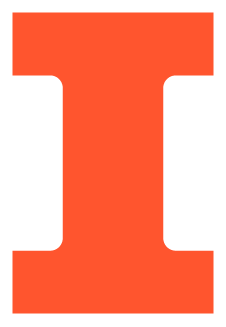 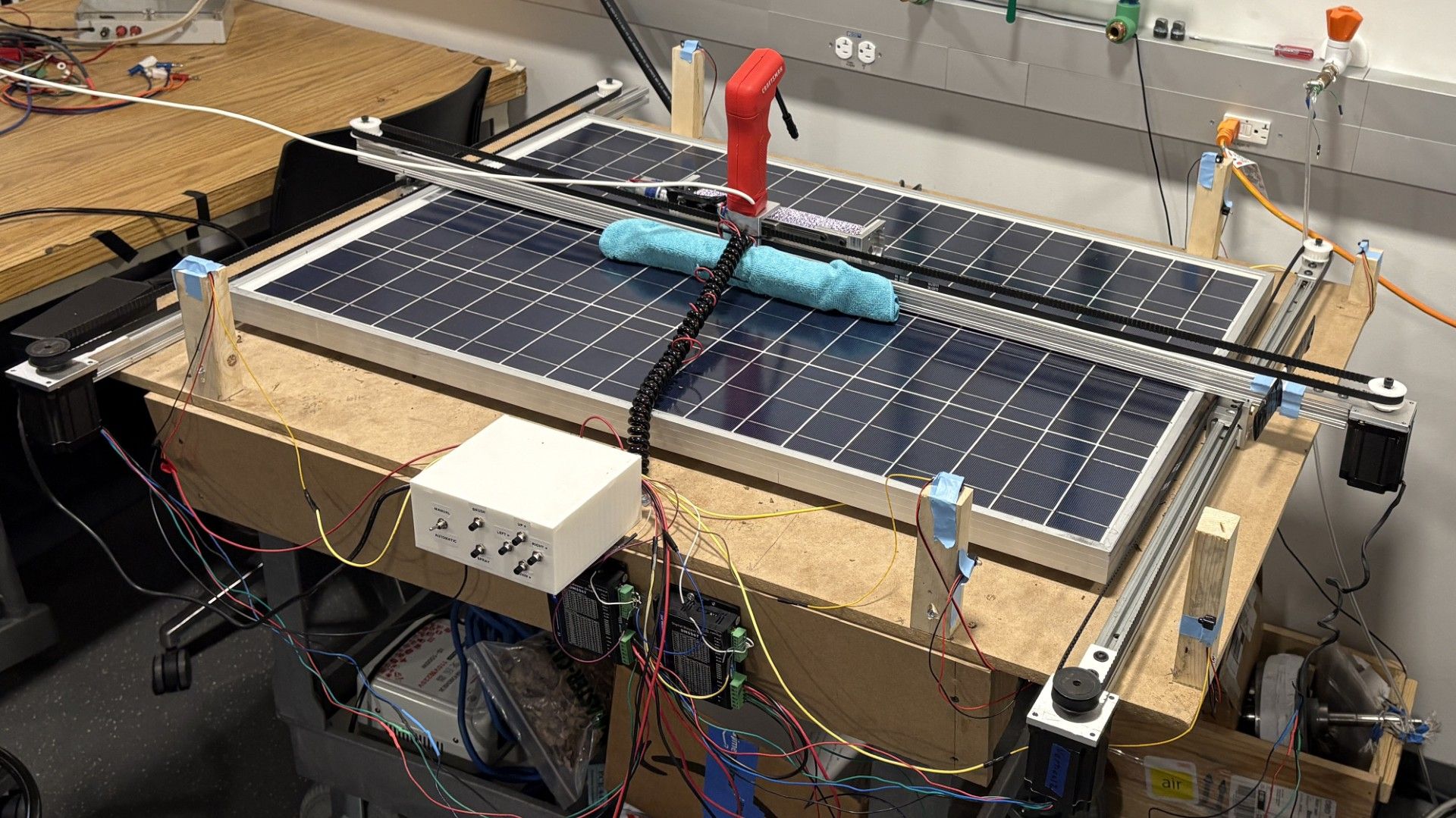 Completed project design
ELECTRICAL & COMPUTER ENGINEERING
GRAINGER ENGINEERING
[Speaker Notes: Cameron]
Block Diagram
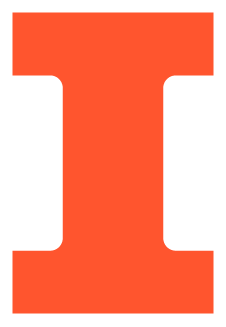 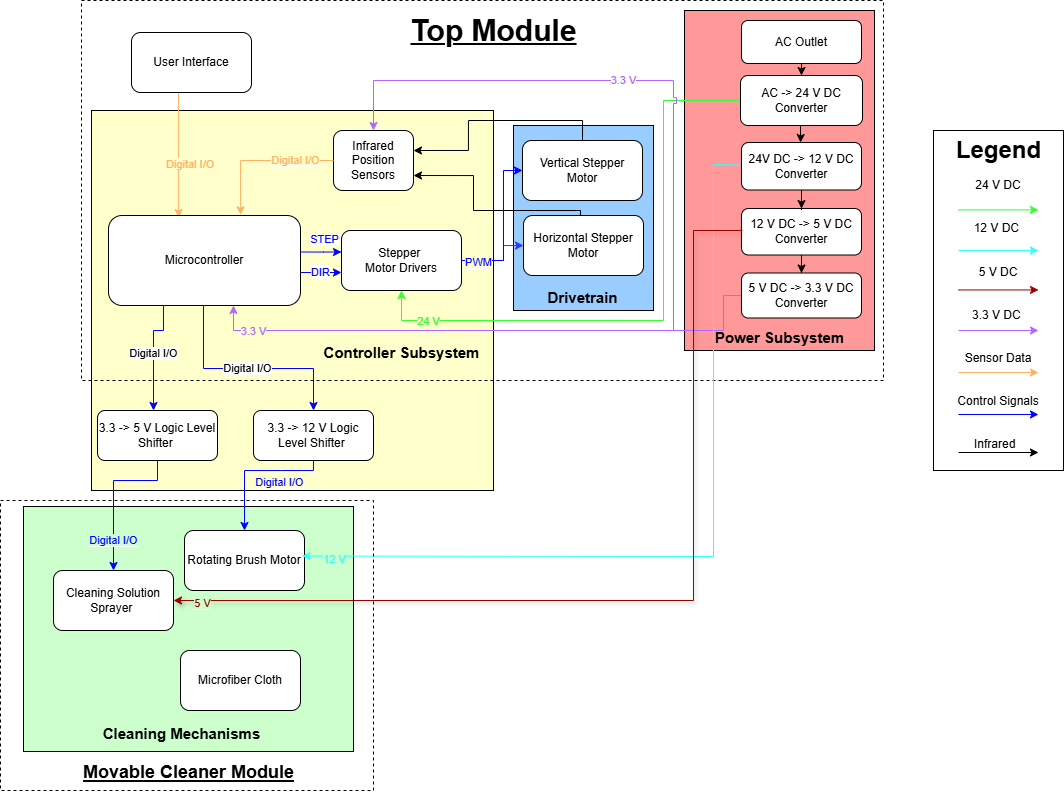 ELECTRICAL & COMPUTER ENGINEERING
GRAINGER ENGINEERING
[Speaker Notes: Geoffrey]
Subsystems
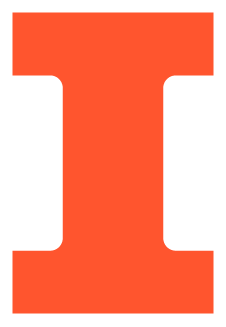 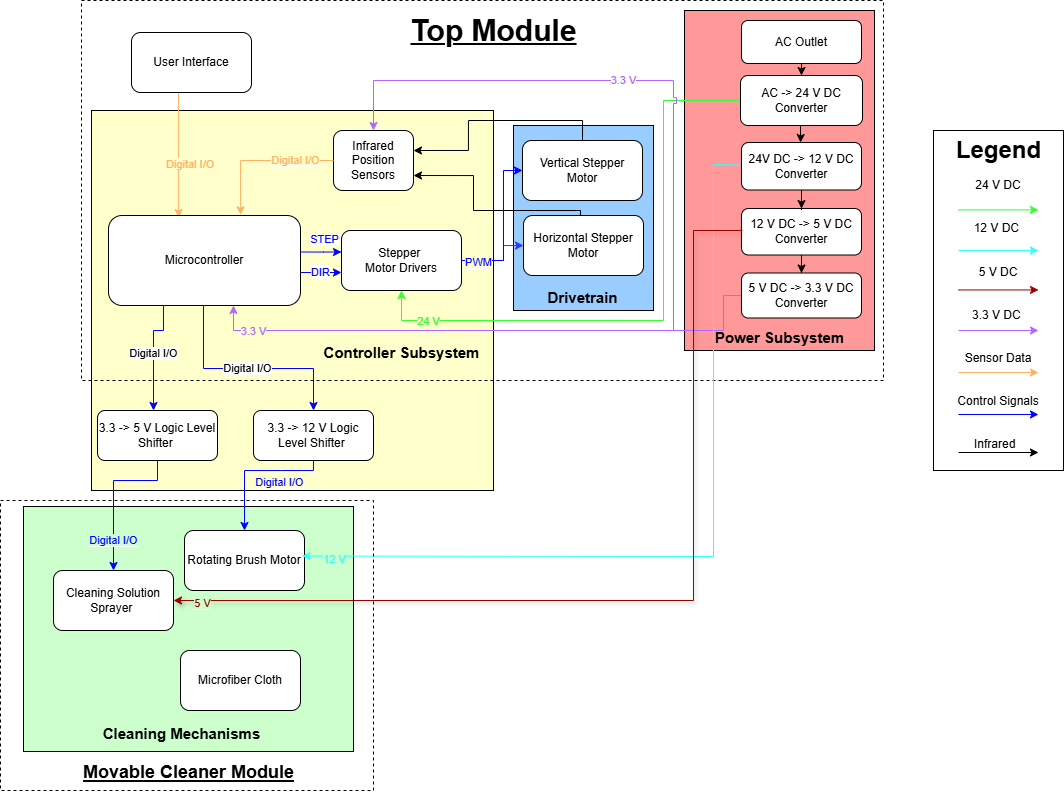 Subsystems Overview
Power
Drivetrain
Controller
Cleaning Mechanism
ELECTRICAL & COMPUTER ENGINEERING
GRAINGER ENGINEERING
[Speaker Notes: Geoffrey]
Power Subsystem
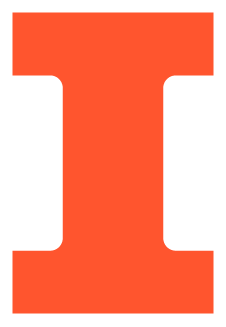 Core Requirements
Verification
Supply DC voltage levels of 24 V, 12 V, 5 V, and 3.3 V for necessary components
Ensure each voltage level has tolerance ± 10% V at no load and full load
Can supply full load (rotating brush, spraying, and moving) without failure
ELECTRICAL & COMPUTER ENGINEERING
GRAINGER ENGINEERING
[Speaker Notes: Geoffrey]
Drivetrain Subsystem
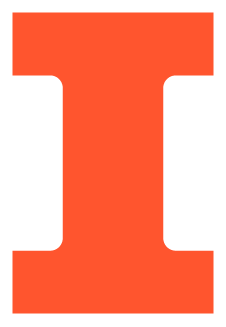 Core Requirements
Verification
Test all sides and corners to ensure full coverage of the panel
Move cleaning module both horizontally and vertically across entire solar panel
Use a stopwatch to measure the time
Complete one vertical sweep in under 10 minutes
Tape the shaft and start/stop the stepper motors to see which are aligned
Parallel vertical stepper motors remain aligned
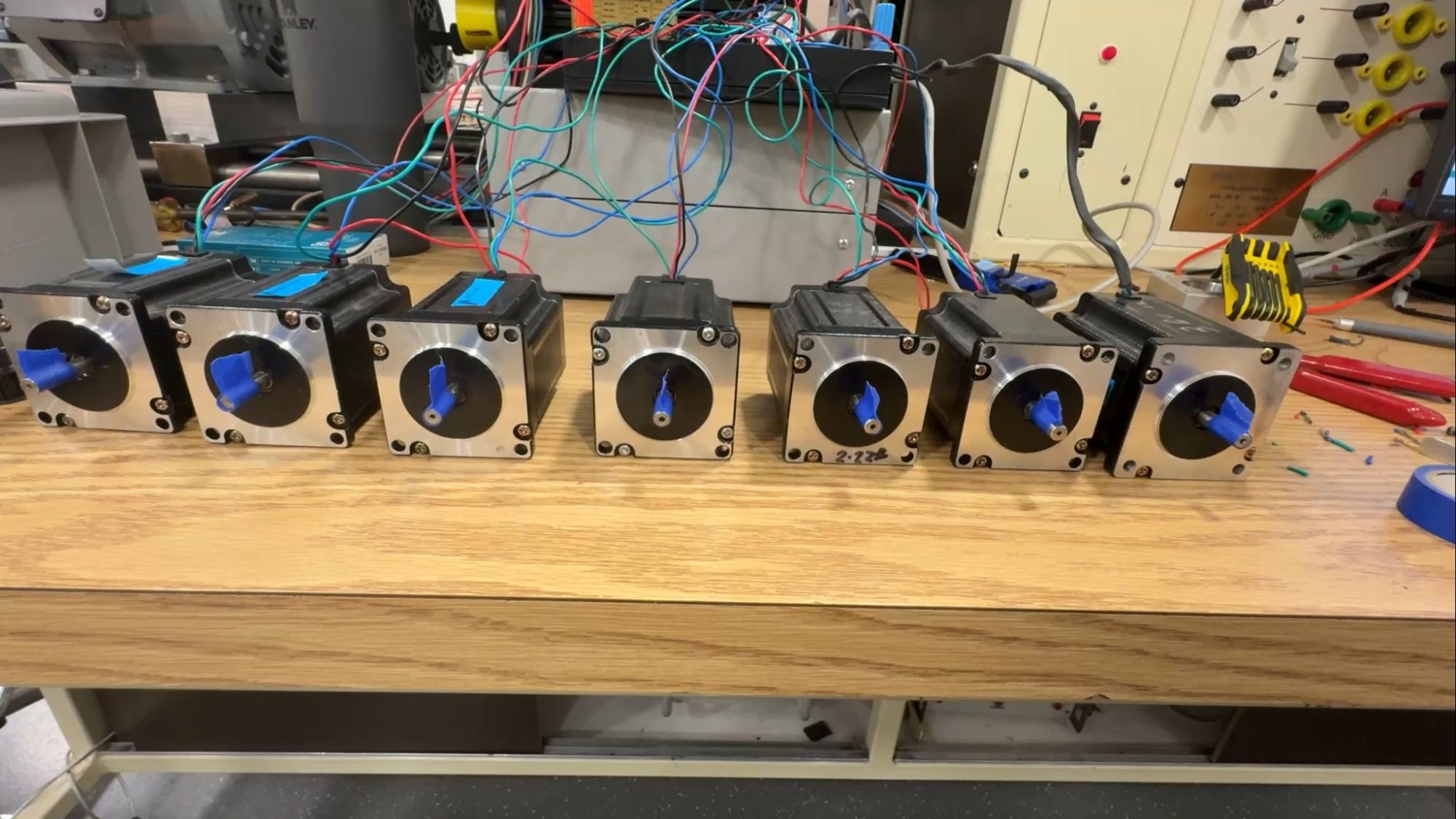 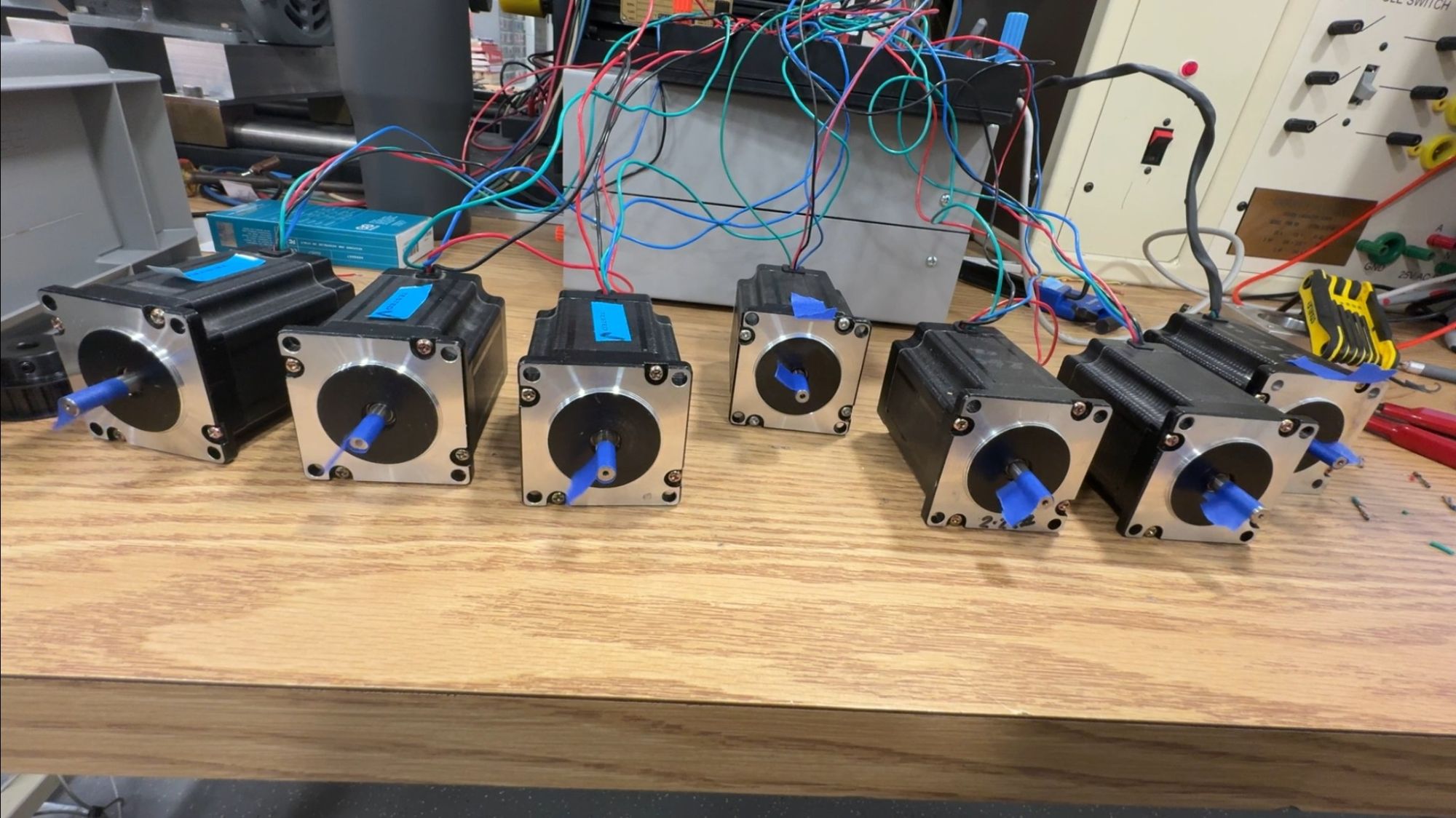 Initial shaft alignment test
End shaft alignment test
ELECTRICAL & COMPUTER ENGINEERING
GRAINGER ENGINEERING
[Speaker Notes: Geoffrey]
Controller Subsystem
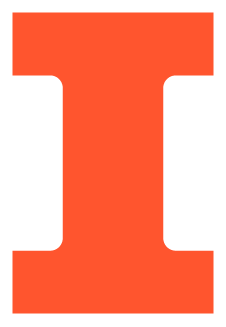 Core Requirements
Verification
Read inputs from user interface in manual mode to control drivetrain and cleaning subsystems
Stepper motors, sprayer, and brush take action when signal is sent from microcontroller
Stepper motor changes direction when sent a LOW signal from IR sensor to microcontroller
Read inputs from IR sensors in autonomous mode and redirect drivetrain subsystem accordingly
5V/12V motor connected to Drain turns on in response to 3.3 V signal applied to Gate of MOSFET (FQP30N06L)
Convert 3.3 V output logic to 5 V and 12 V for control action of sprayer and brush
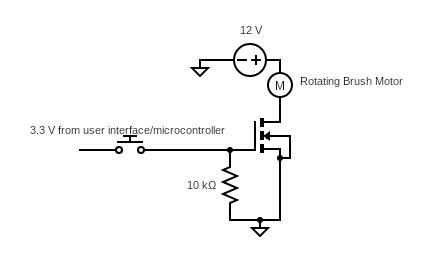 Logic level shifter circuit schematic
ELECTRICAL & COMPUTER ENGINEERING
GRAINGER ENGINEERING
[Speaker Notes: Geoffrey]
Cleaning Mechanism Subsystem
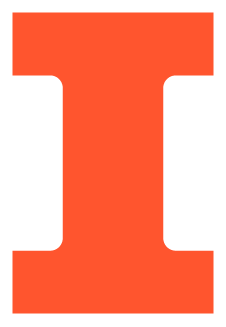 Core Requirements
Verification
After adding artificial debris, carefully observe and compare the condition of the solar panel before and after cleaning
Must remove most of the debris without damaging the solar panel
Must operate reliably in ambient temperatures
Operate the cleaner outdoors under ambient temperature
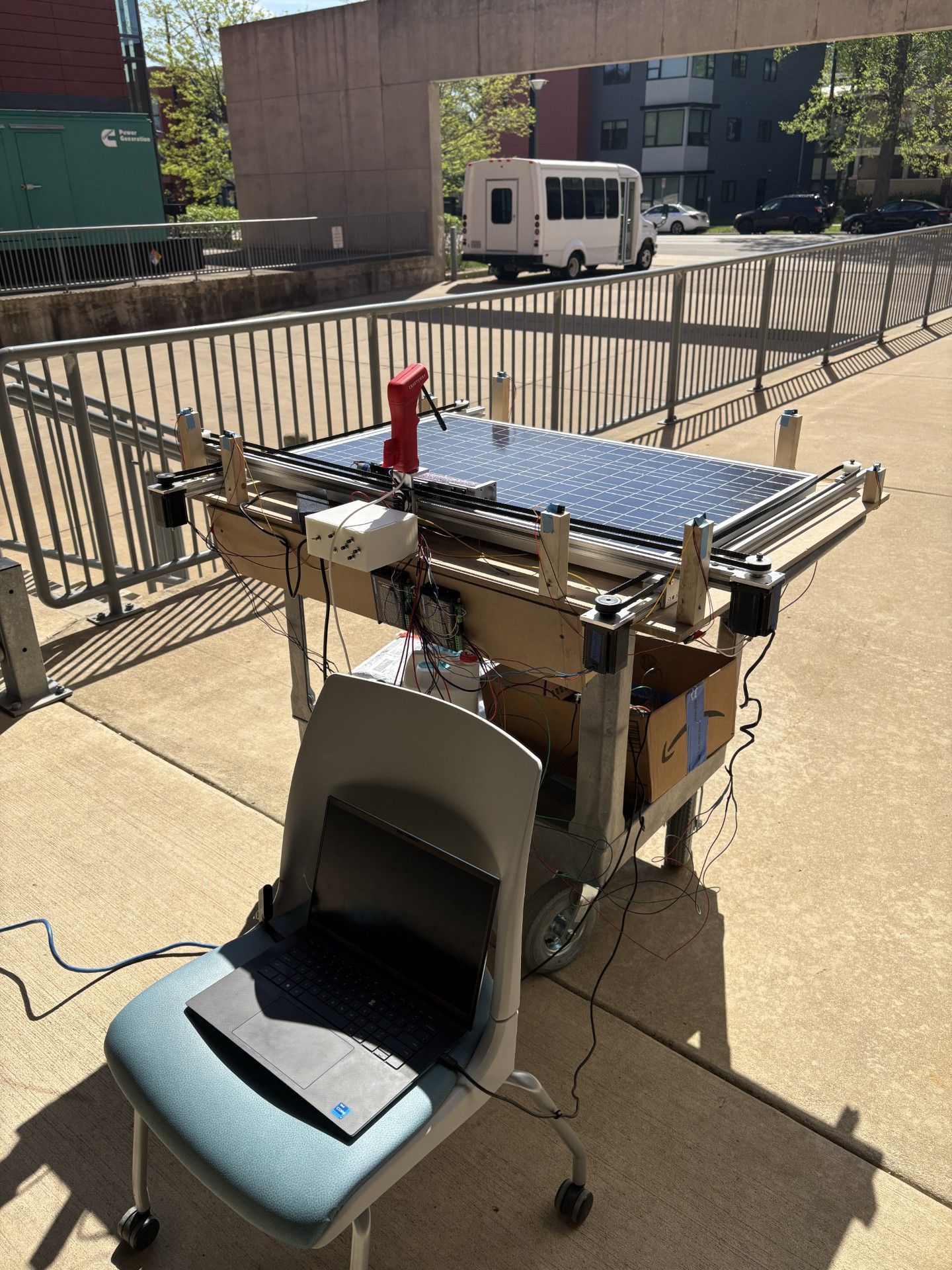 Outdoor ambient temperature test
ELECTRICAL & COMPUTER ENGINEERING
GRAINGER ENGINEERING
[Speaker Notes: Geoffrey]
High Level Requirements
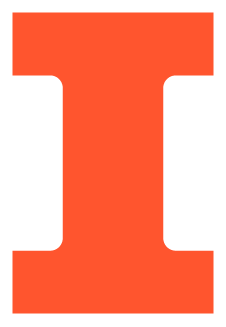 Our Three High Level Requirements
1. 	The user can switch between manual and autonomous modes for the cleaning unit to run on without needing to restart the cycle.
2.	The cleaner must complete a full vertical sweep (top to bottom and back to top) in under 10 minutes.
3. 	Have the cleaning system implementation work for its entirety without damaging the solar panel surface; the sprayer dispenses solution on the panel, the brush is able to spin on the cleaner unit, and the microfiber cloth picks up leftover debris.
ELECTRICAL & COMPUTER ENGINEERING
GRAINGER ENGINEERING
[Speaker Notes: Geoffrey]
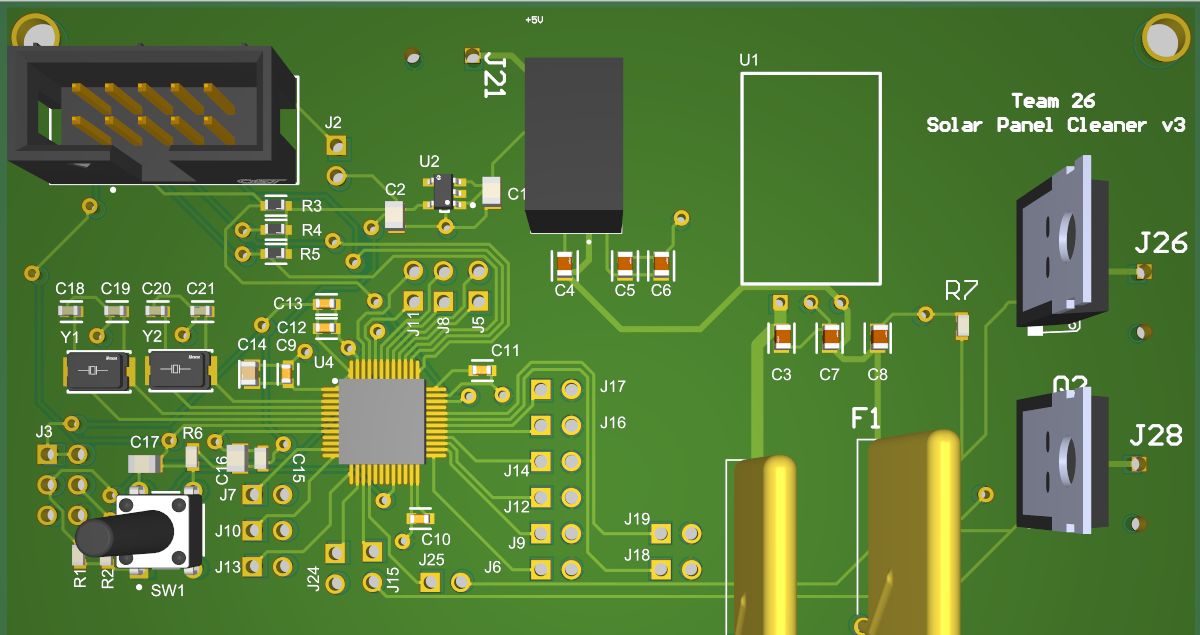 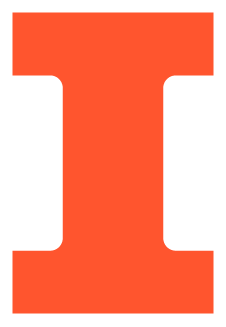 PCB Design
ELECTRICAL & COMPUTER ENGINEERING
GRAINGER ENGINEERING
[Speaker Notes: Thomas]
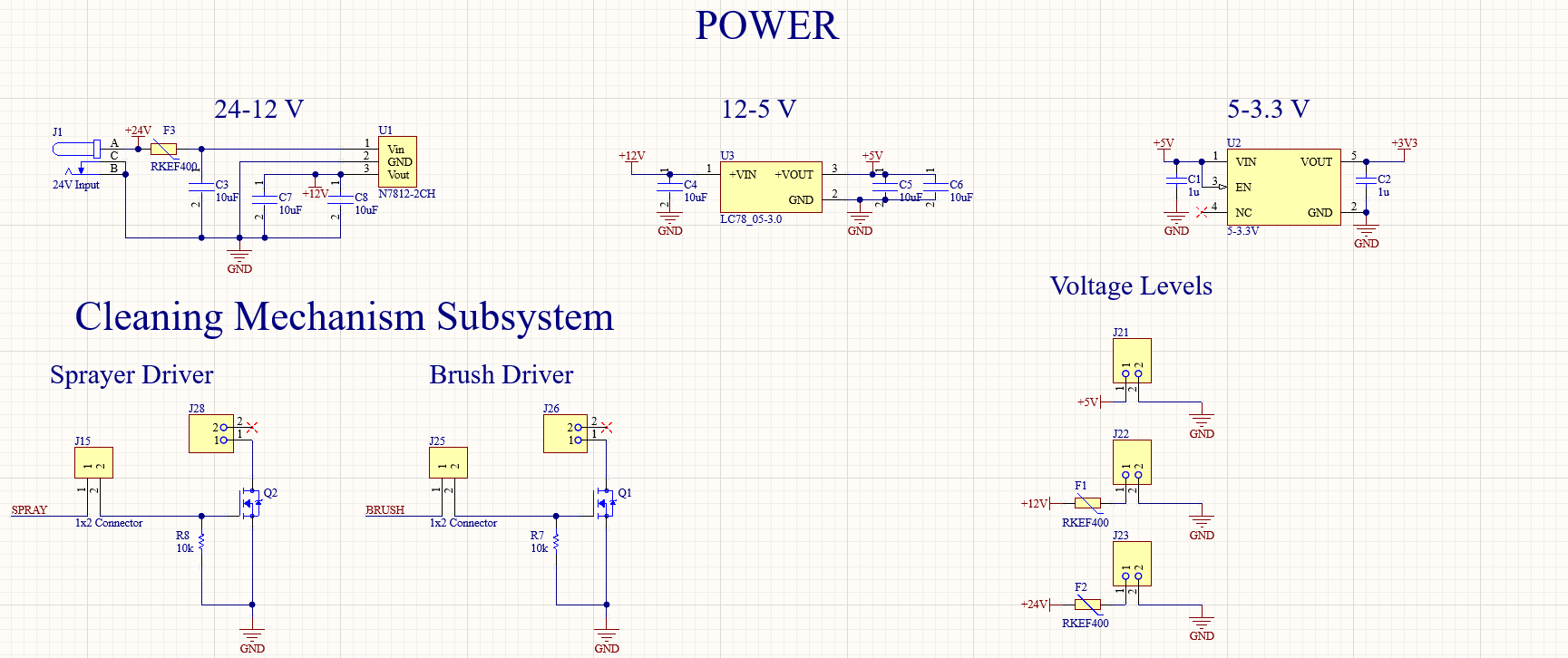 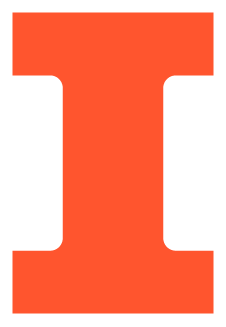 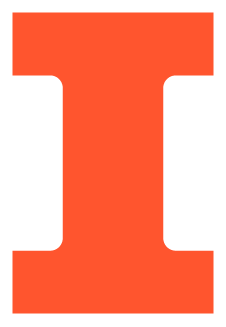 Power & Cleaning Mechanism Subsystems PCB Schematic
ELECTRICAL & COMPUTER ENGINEERING
GRAINGER ENGINEERING
[Speaker Notes: Thomas]
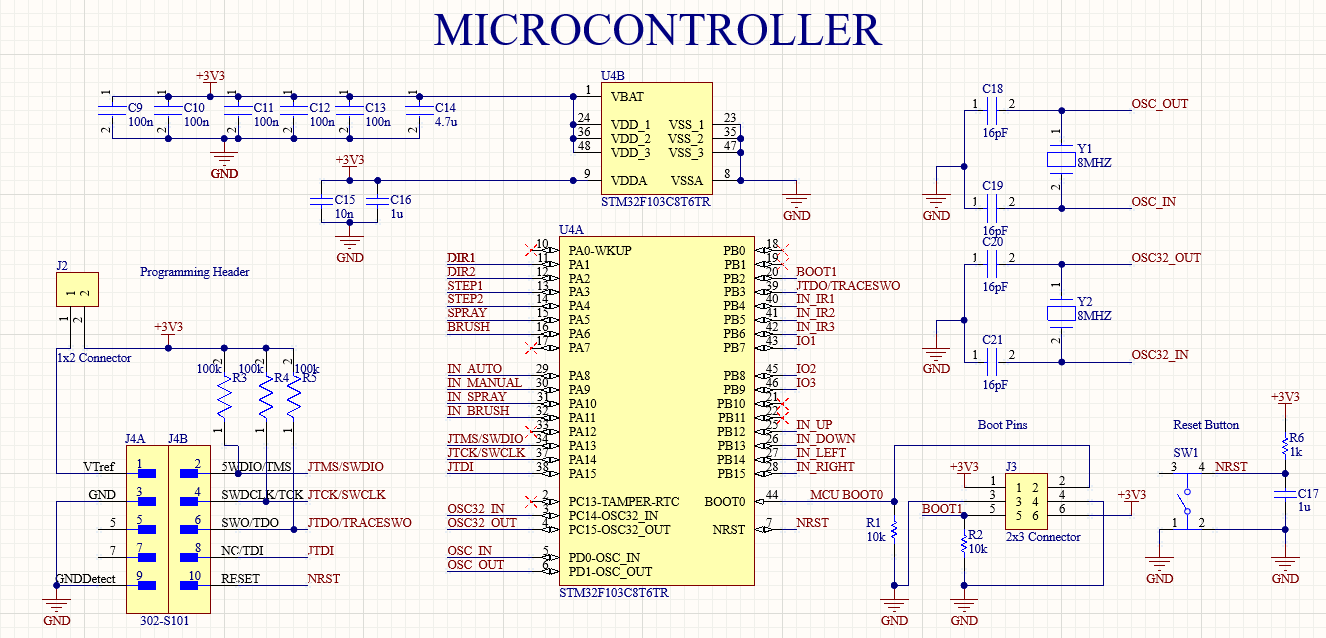 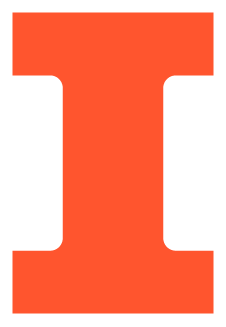 Controller Subsystem (Microcontroller) PCB Schematic
ELECTRICAL & COMPUTER ENGINEERING
GRAINGER ENGINEERING
[Speaker Notes: Thoams]
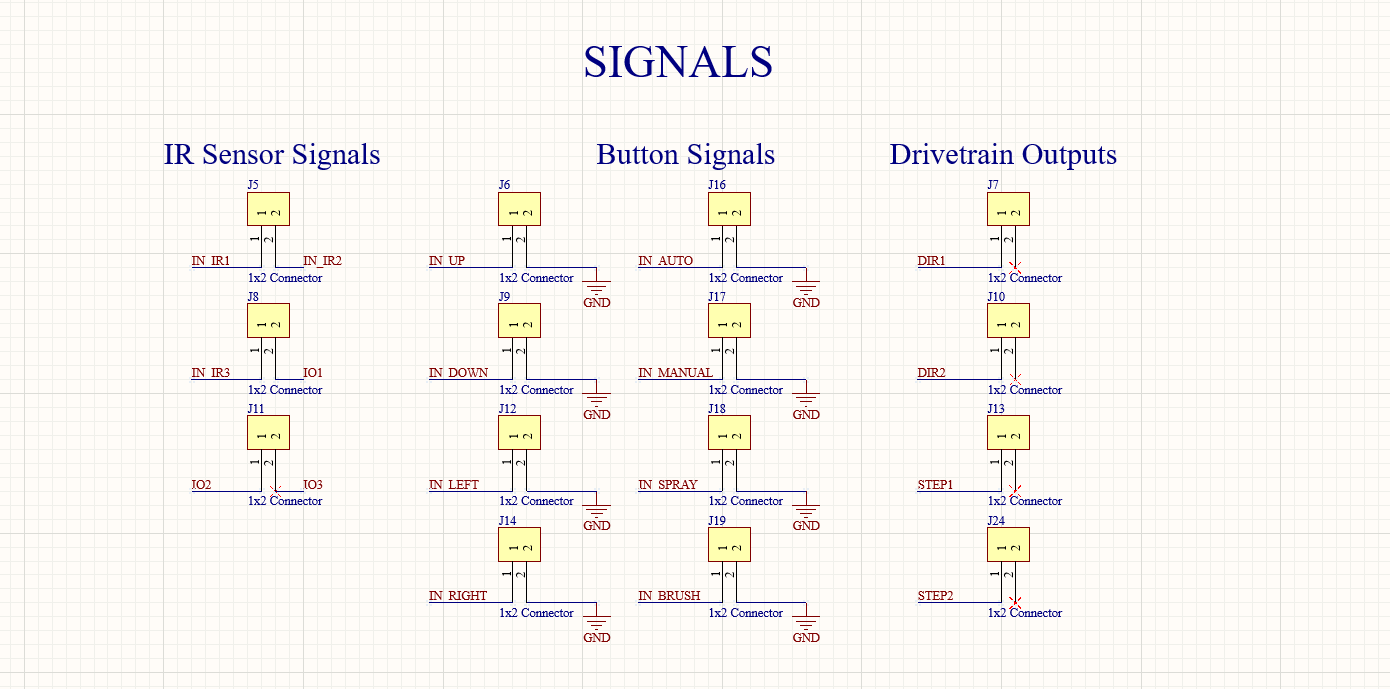 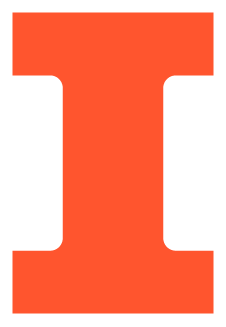 Controller & Drivetrain Subsystems (Signals) PCB Schematic
ELECTRICAL & COMPUTER ENGINEERING
GRAINGER ENGINEERING
[Speaker Notes: Thomas]
PCB Design
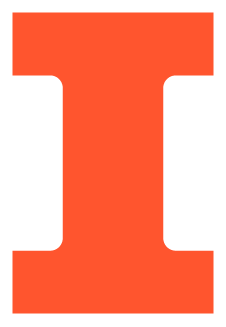 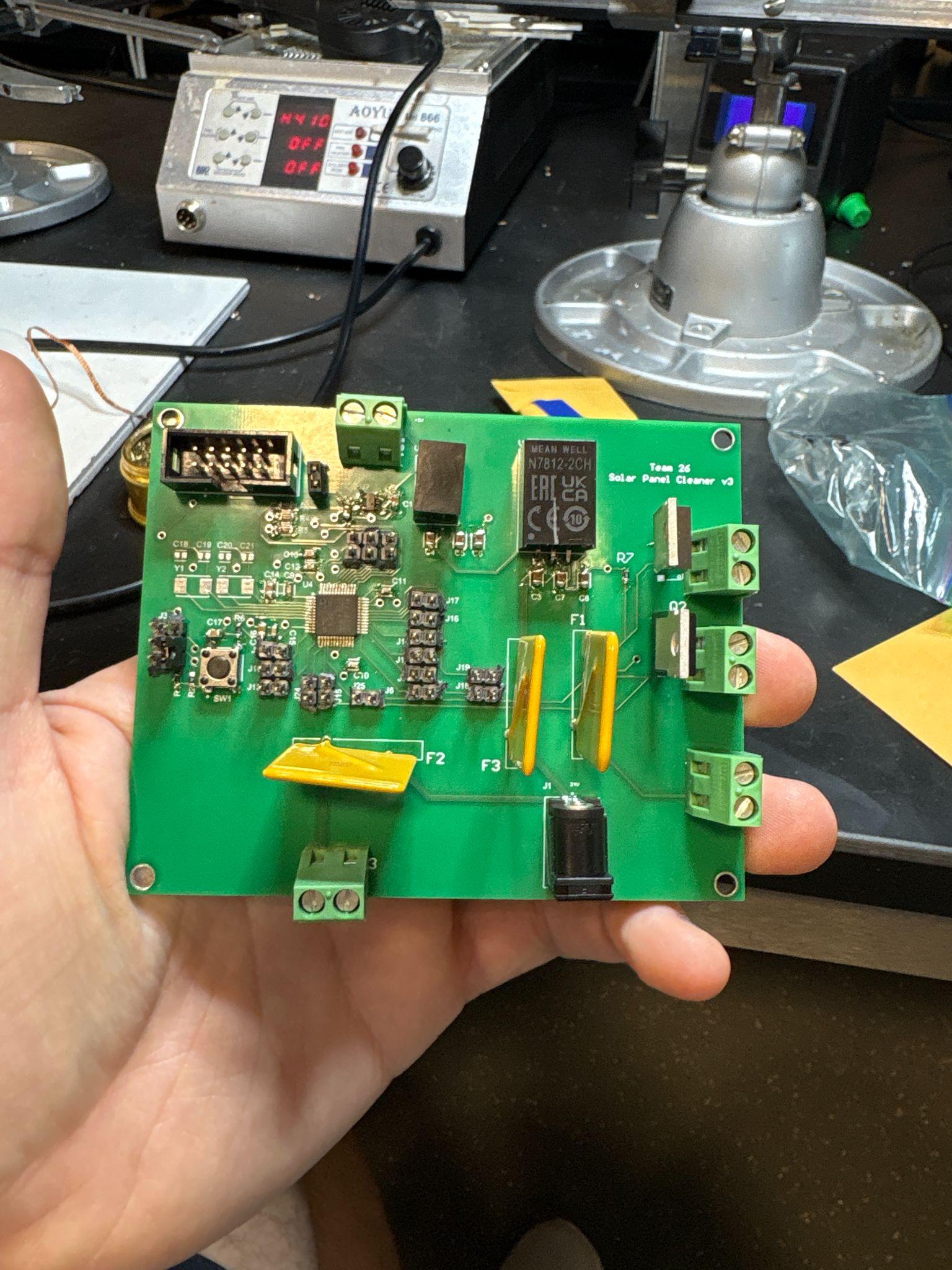 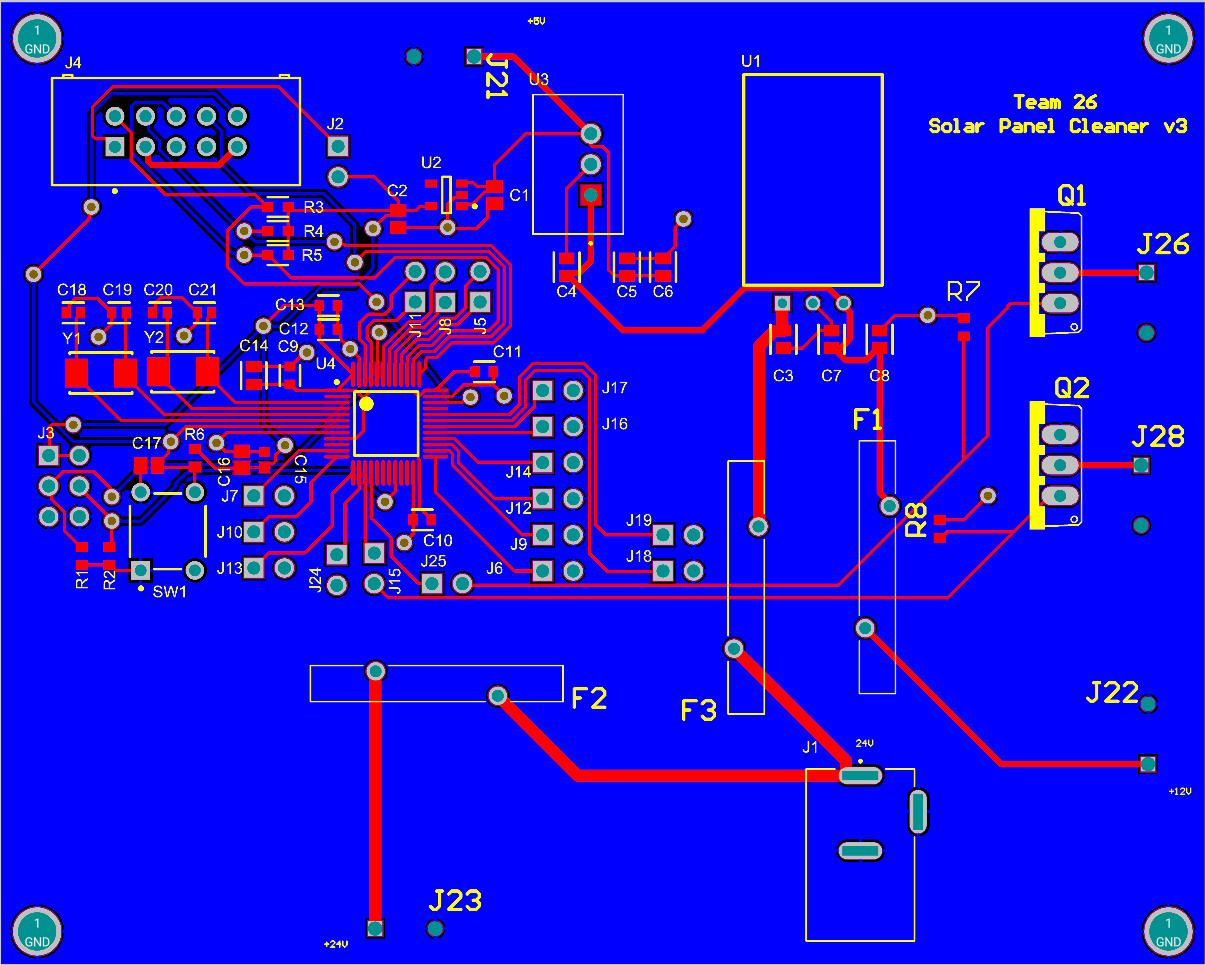 PCB Layout
Populated PCB
ELECTRICAL & COMPUTER ENGINEERING
GRAINGER ENGINEERING
[Speaker Notes: Thomas]
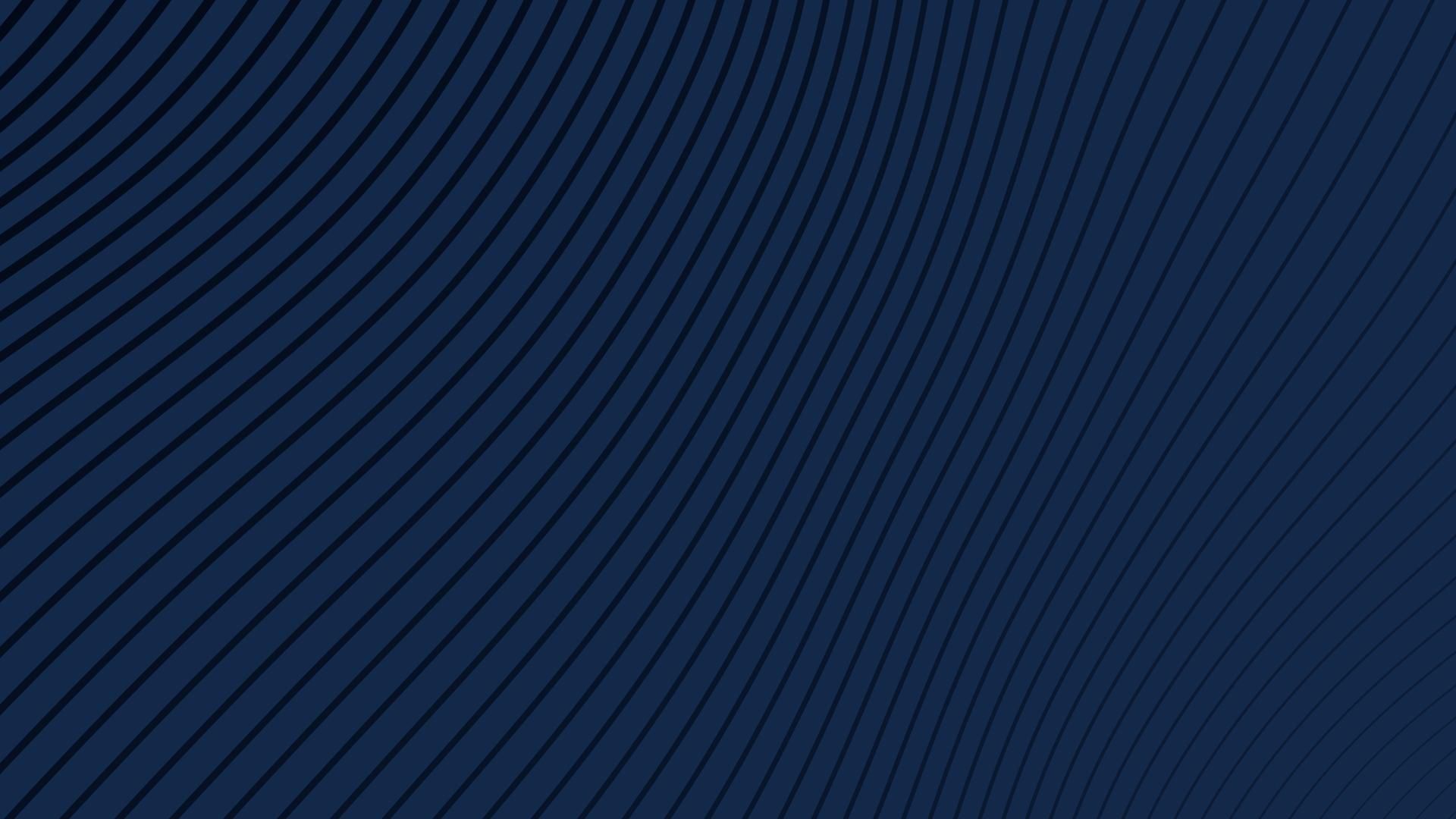 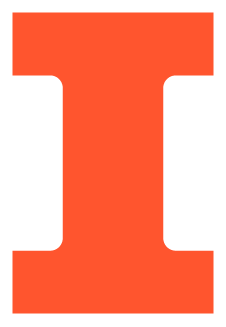 Testing
ELECTRICAL & COMPUTER ENGINEERING
GRAINGER ENGINEERING
[Speaker Notes: Thomas]
Cleaning Solution Sprayer
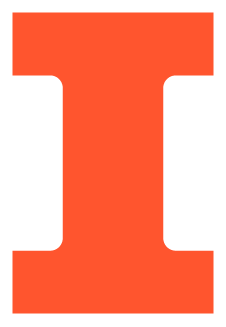 Battery Powered Craftsman Weed Sprayer
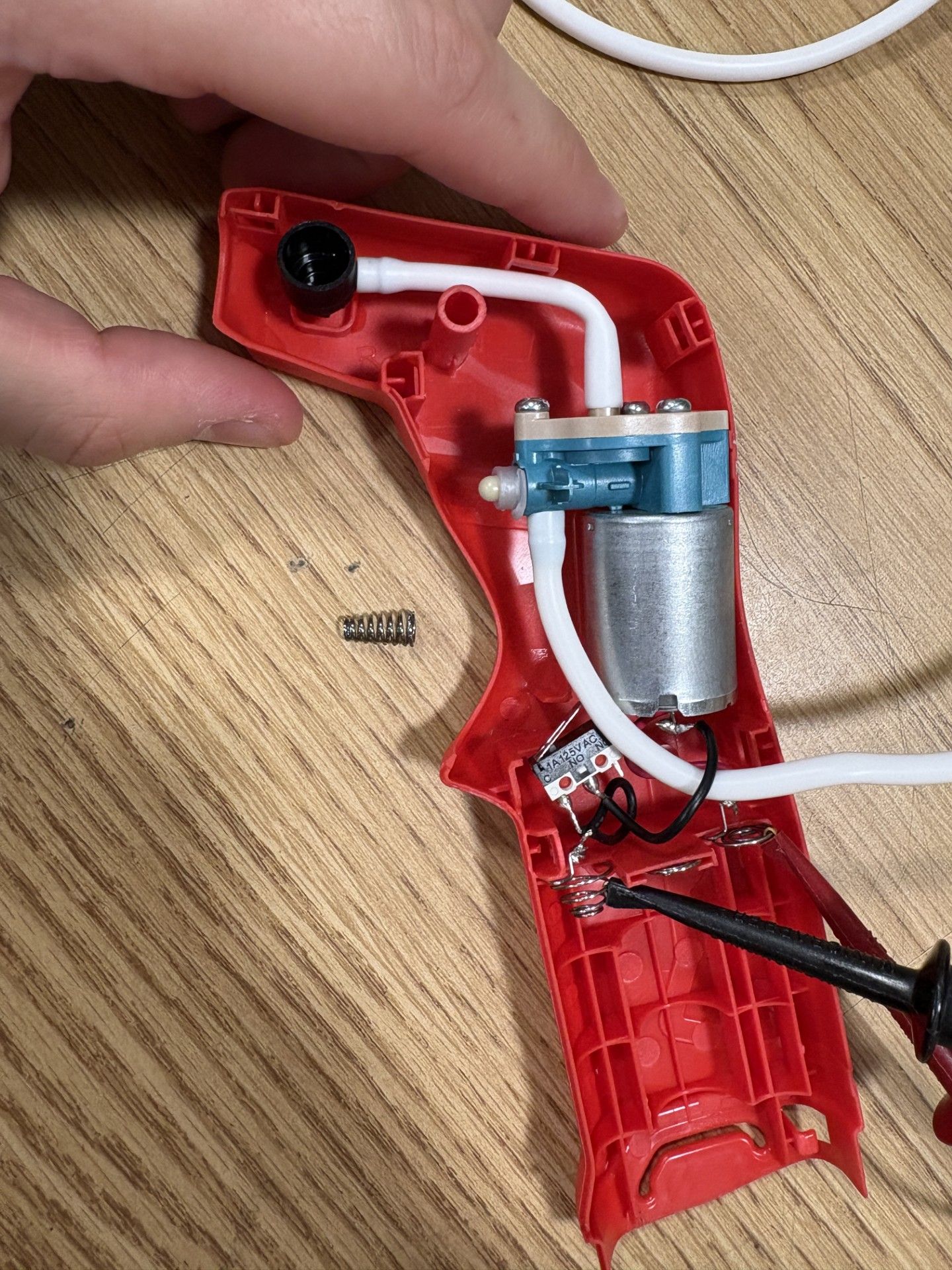 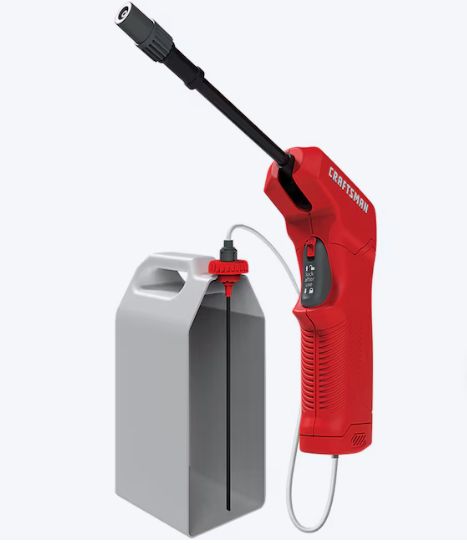 Product intended for mechanical control through hand squeezing trigger
Removed batteries; connected logic level shifter to DC pump motor for control through microcontroller
Testing
Connect terminals to 5 V supply; mimic switch to control sprayer
Measure current transients during turn on/turn off 
Iavg = 0.3 A 

Ipeak = 0.52 A
Craftsman battery powered sprayer
Disassembled sprayer unit
[2] CRAFTSMAN 1-Gallon Battery Operated Pump Sprayer (Model #CMXCAFG190640), Lowe's, https://www.lowes.com/pd/CRAFTSMAN-1-Gallon-Tank-Sprayer/1001433038
ELECTRICAL & COMPUTER ENGINEERING
GRAINGER ENGINEERING
[Speaker Notes: Thomas]
IR Sensors
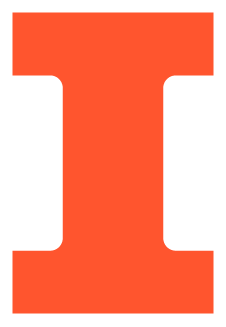 Infrared Break-Beam Sensors
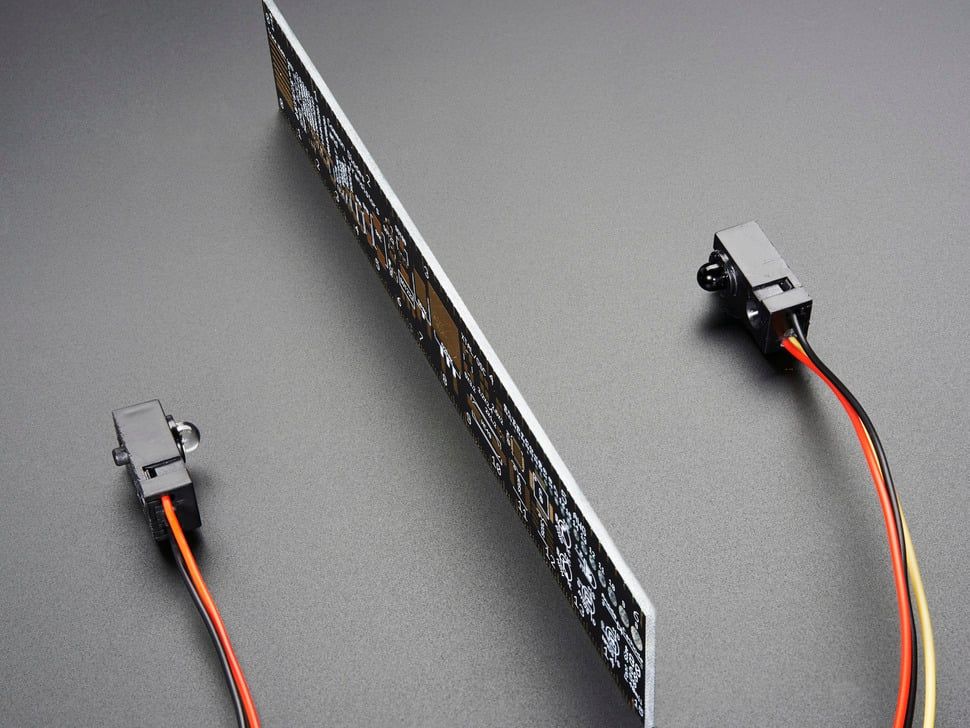 Emitter sends IR beam to receiver to detect a blockage between two terminals
Default output is HIGH indicating no blockage, and is LOW with a blockage.
Testing
Lab test: 48 inch separation between sensors; worked perfectly
Test on solar panel: could not sense full length of panel (48 inch)
Sensors moved closer together and fin added to rail
IR Sensor with item blocking emitter and receiver
[3] Adafruit IR Break Beam Sensor (5mm LEDs, Product ID: 2168), https://www.adafruit.com/product/2168
ELECTRICAL & COMPUTER ENGINEERING
GRAINGER ENGINEERING
[Speaker Notes: Thomas]
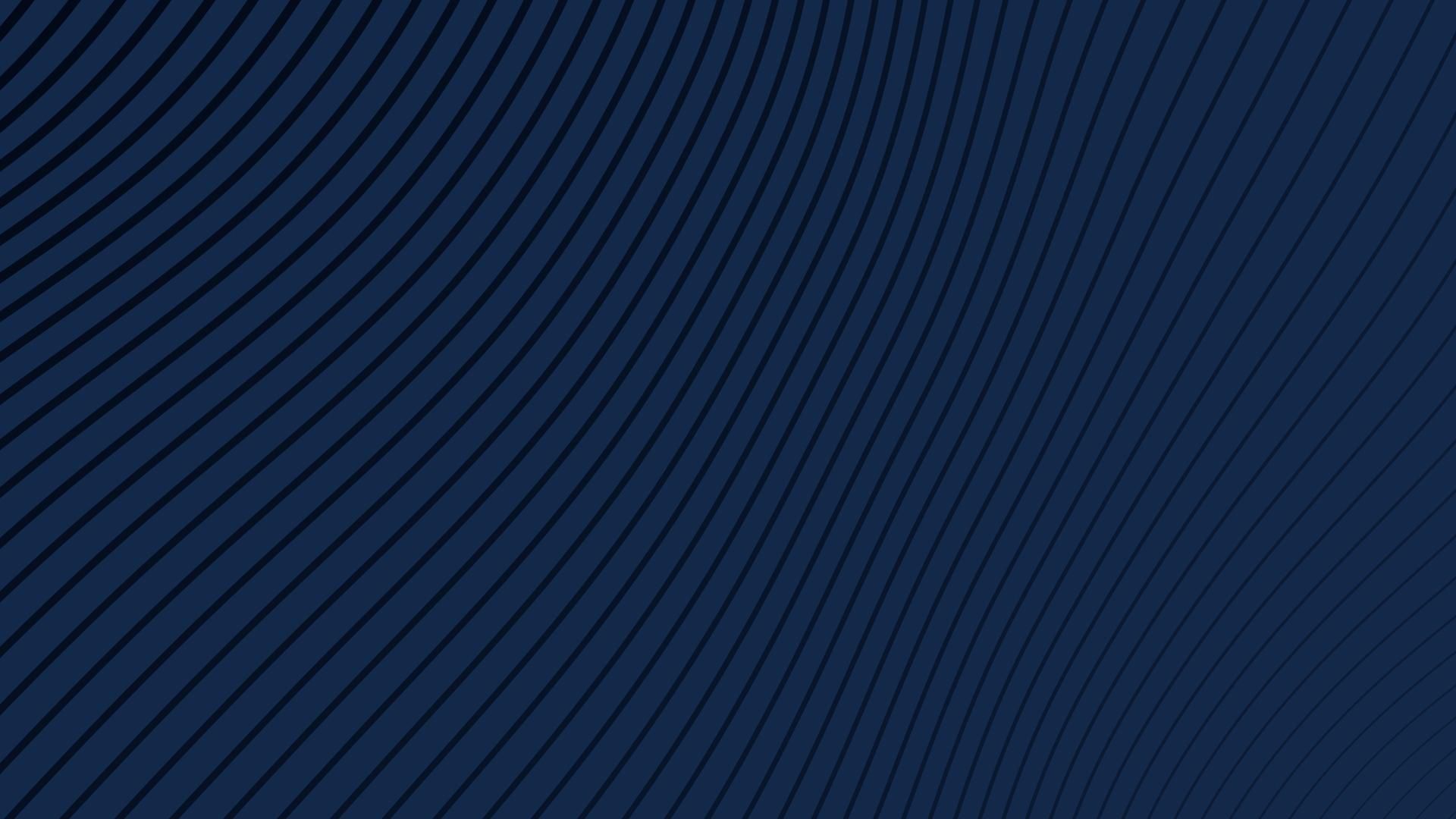 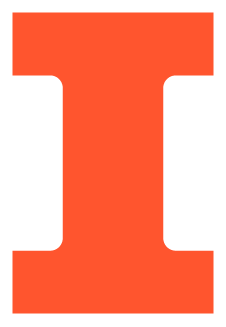 Implementation
ELECTRICAL & COMPUTER ENGINEERING
GRAINGER ENGINEERING
PCB & 3D Printed Case Implementation
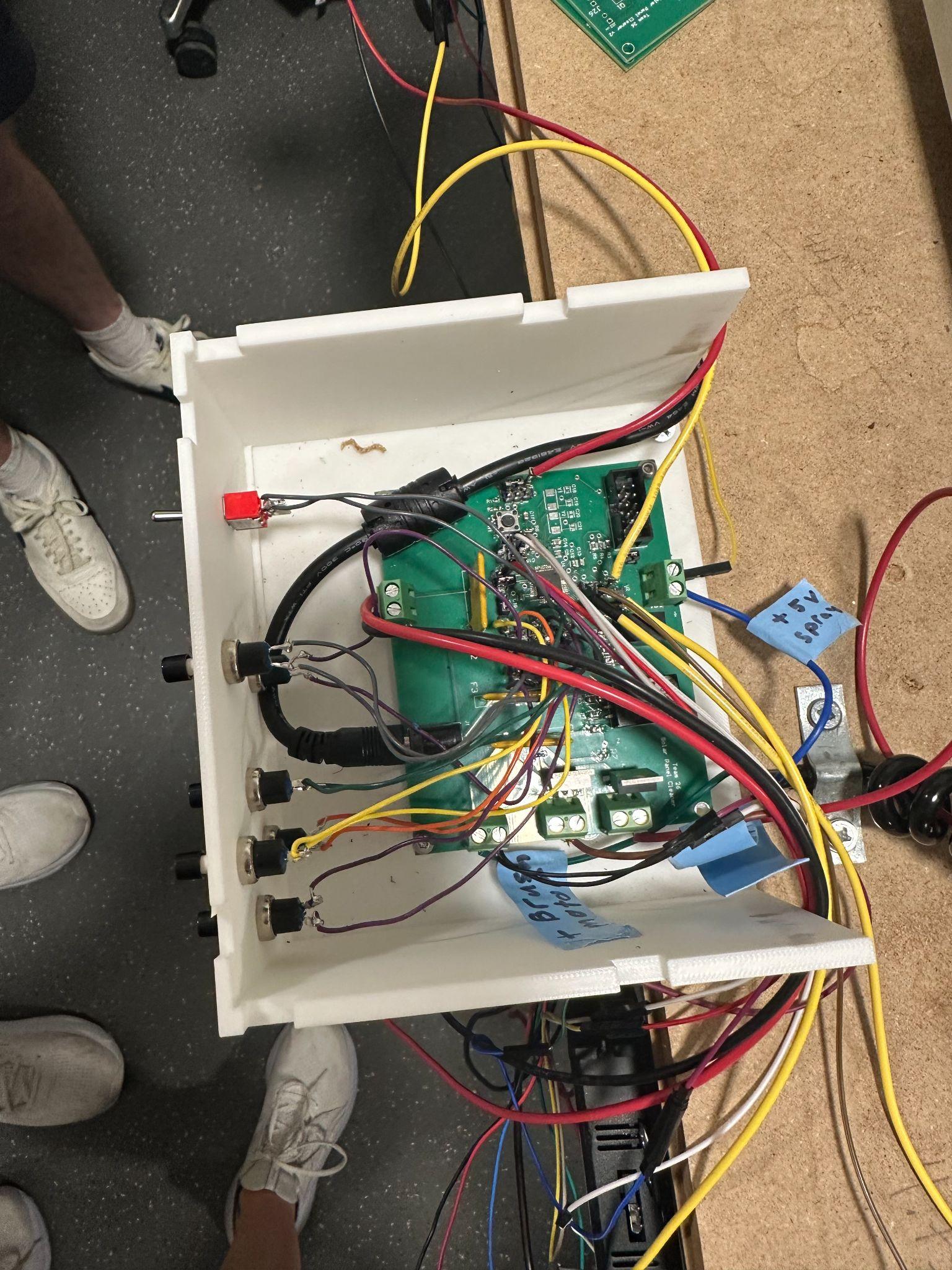 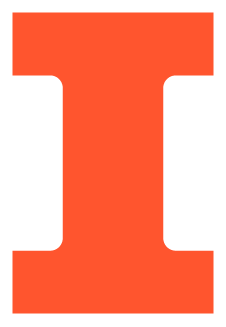 Internal connections for case and sensors
ELECTRICAL & COMPUTER ENGINEERING
GRAINGER ENGINEERING
[Speaker Notes: Cameron]
User Interface
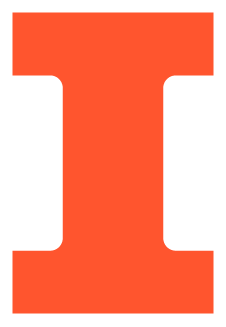 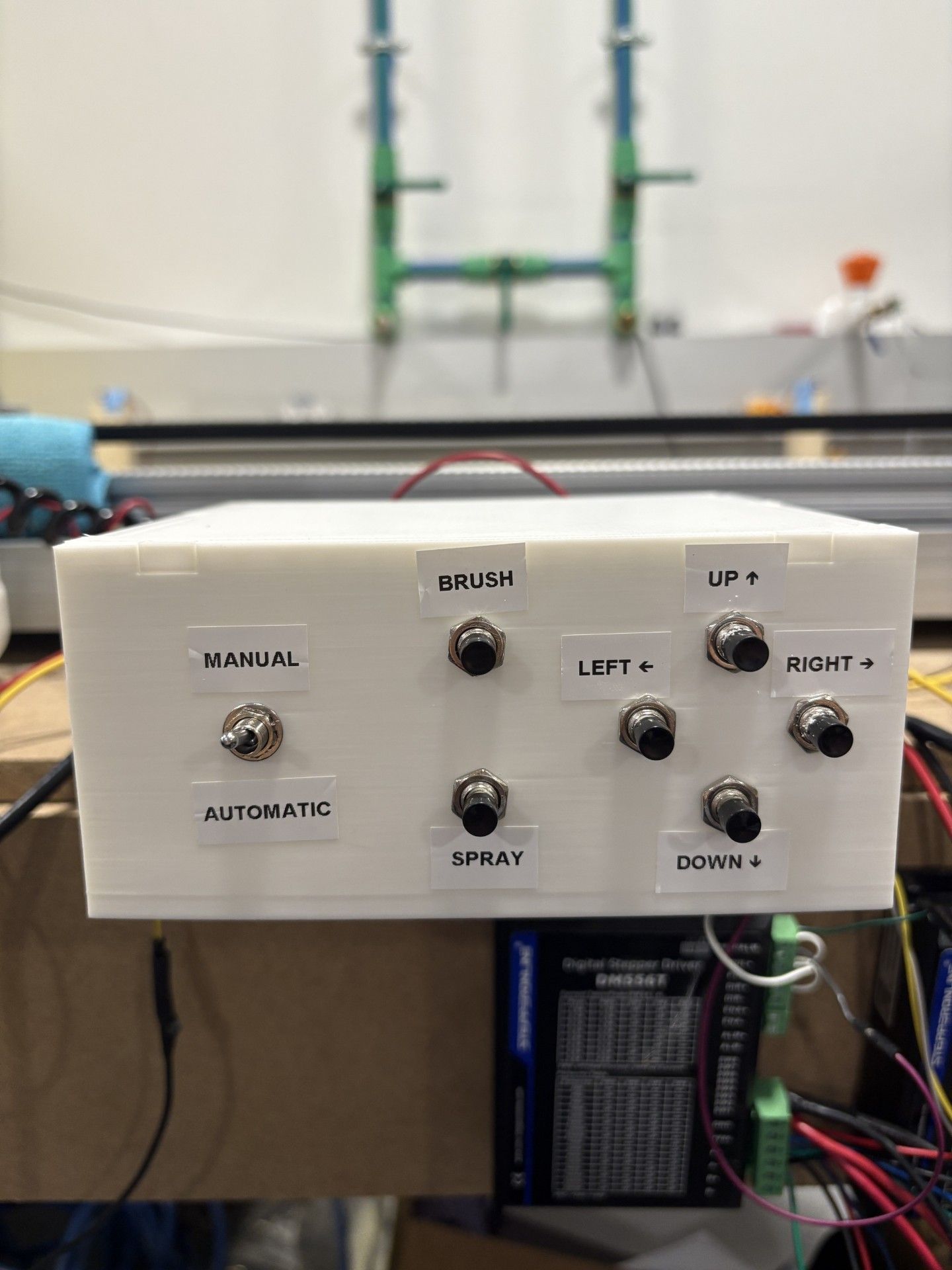 User interface on custom 3D printed case
ELECTRICAL & COMPUTER ENGINEERING
GRAINGER ENGINEERING
[Speaker Notes: Cameron]
Powering the Moving Cleaner
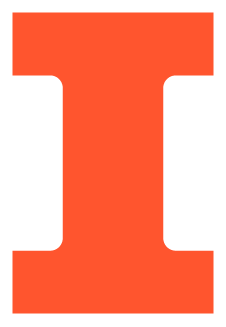 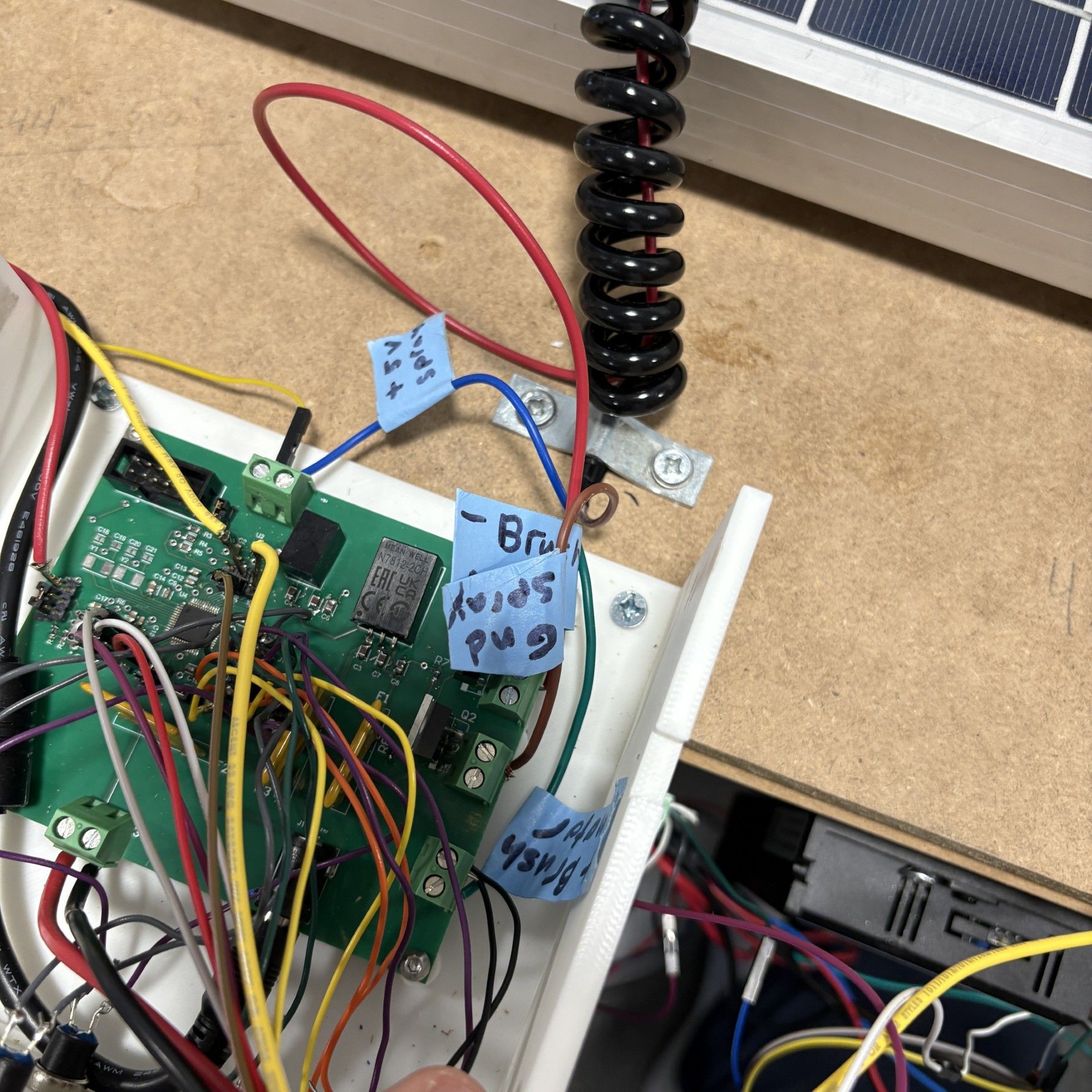 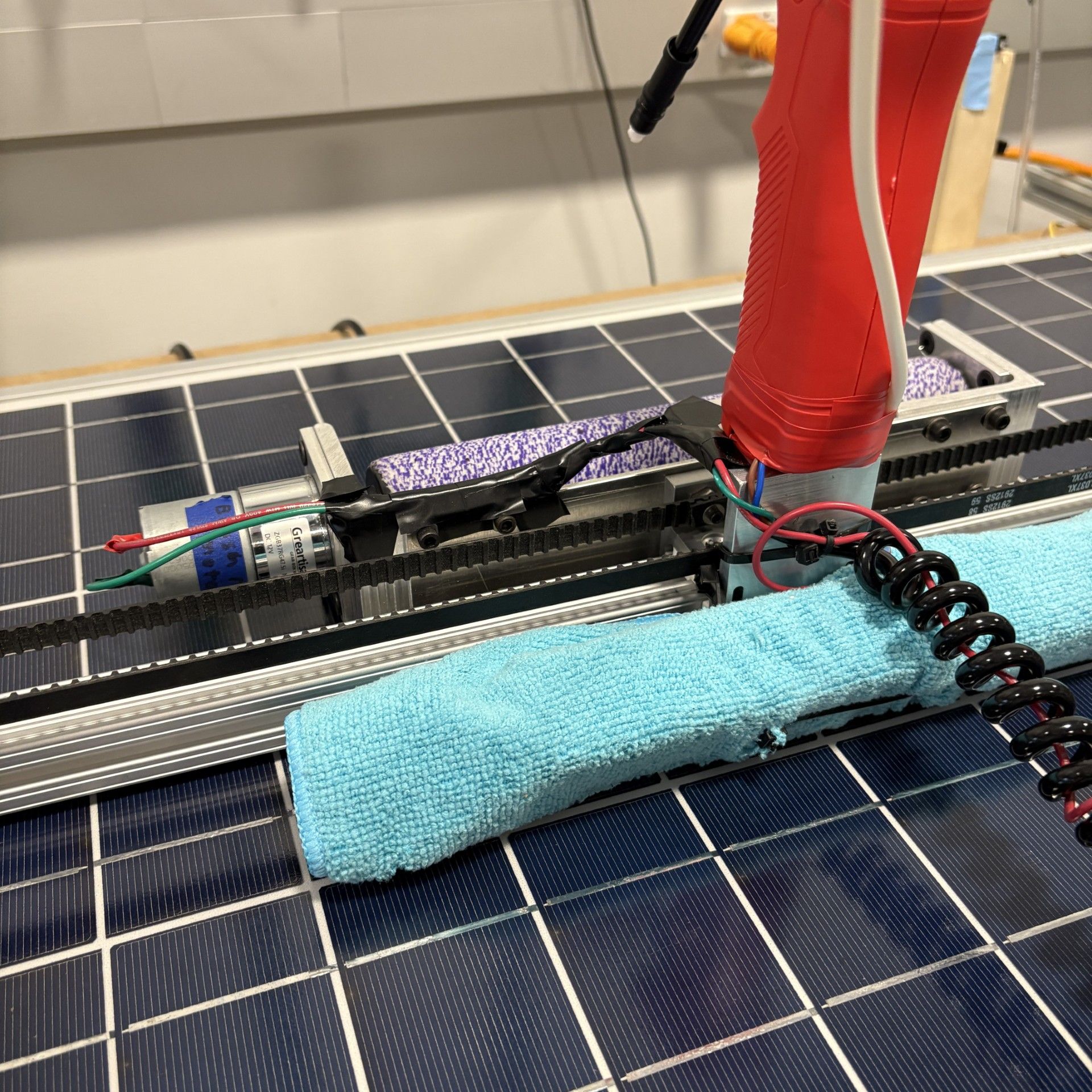 Coiled cable connection to brush and sprayer
Coiled cable connection to PCB
ELECTRICAL & COMPUTER ENGINEERING
GRAINGER ENGINEERING
[Speaker Notes: Cameron]
Powering the Moving Cleaner (zoomed out)
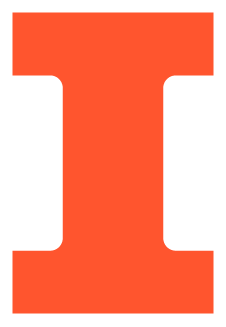 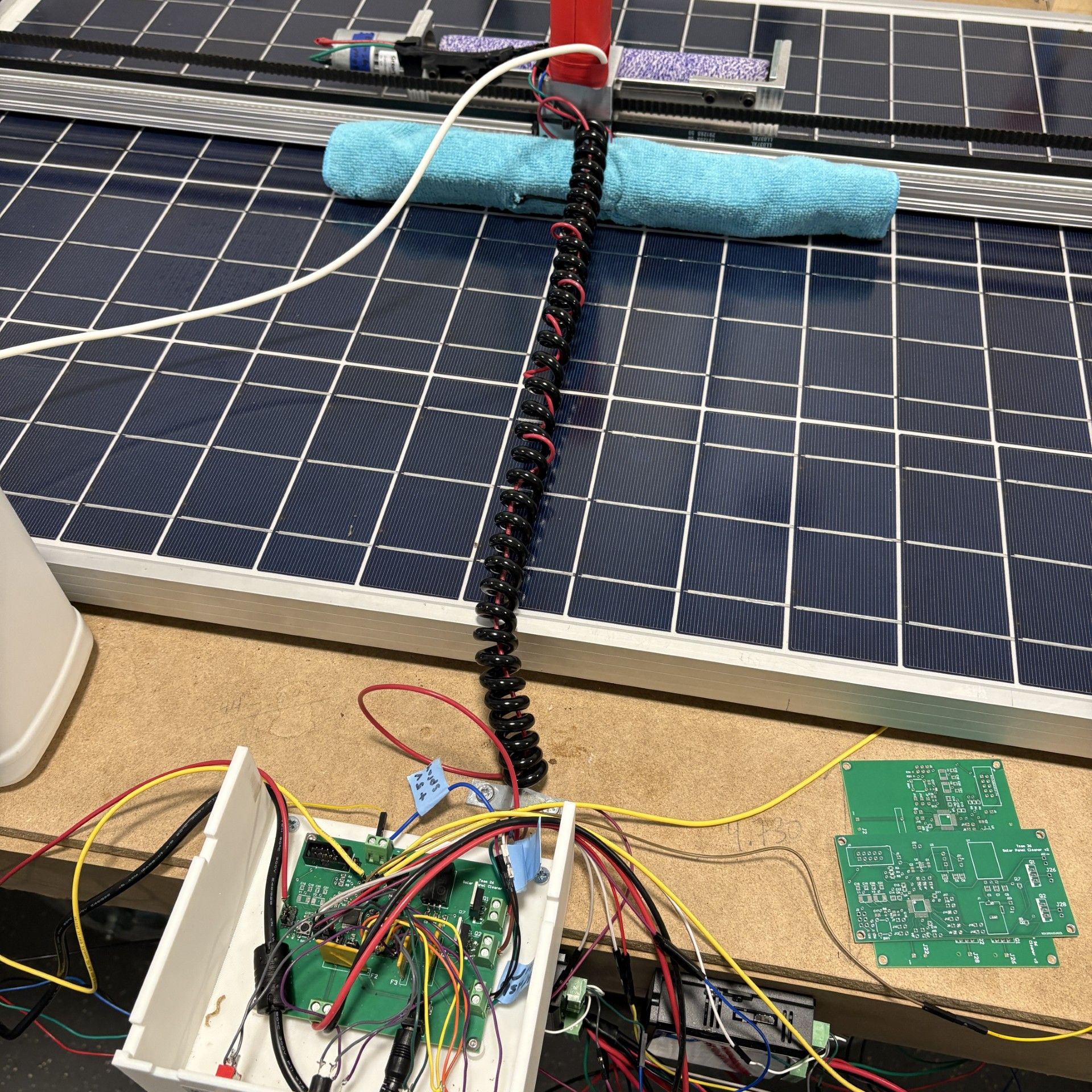 Full view of coiled cable
[4] GELRHORN Coiled 3-Prong AC Power Cord, Amazon, https://www.amazon.com/dp/B0BZGTGR8T
ELECTRICAL & COMPUTER ENGINEERING
GRAINGER ENGINEERING
[Speaker Notes: Cameron]
Autonomous Mode Position Sensing
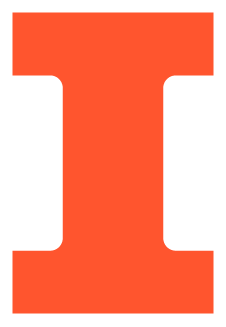 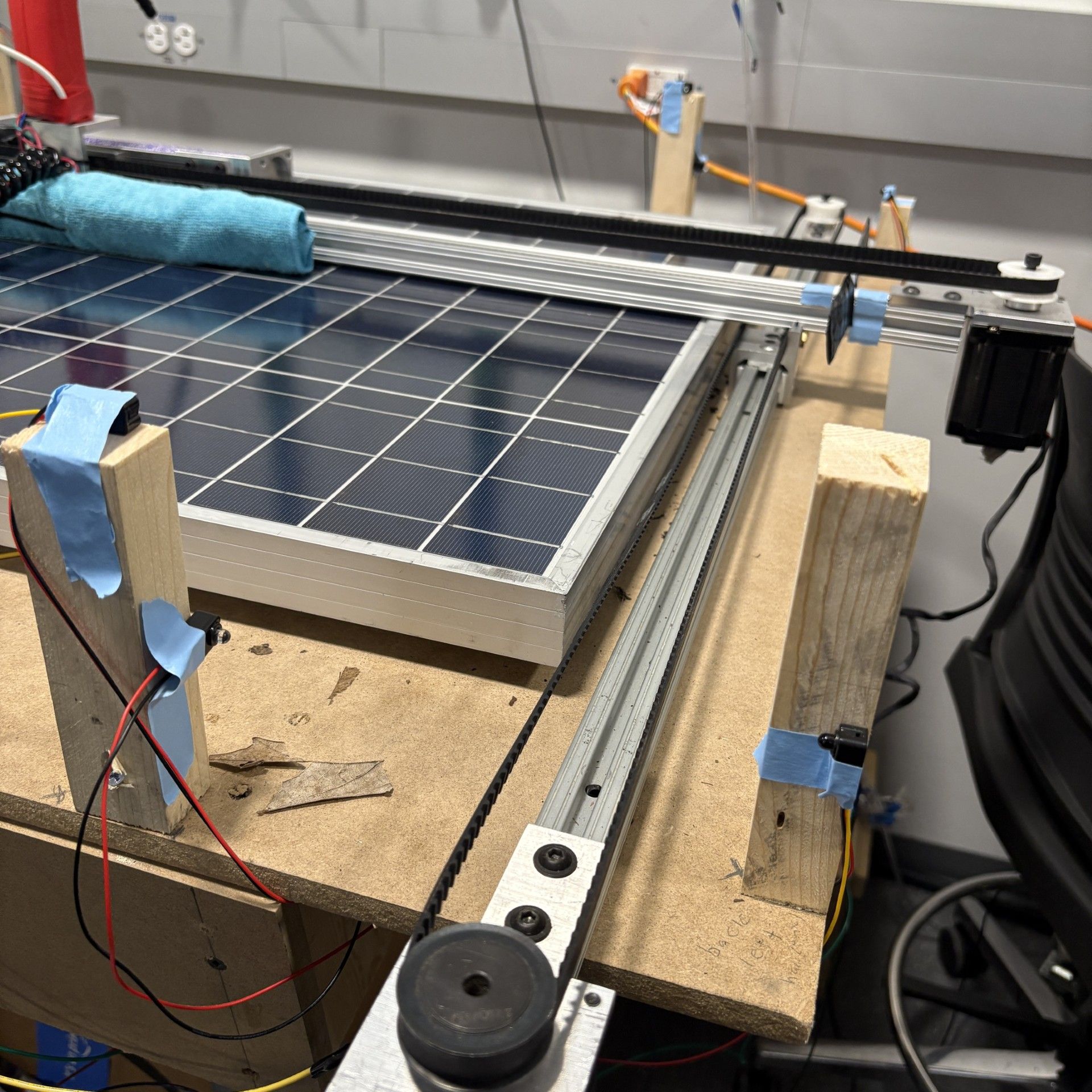 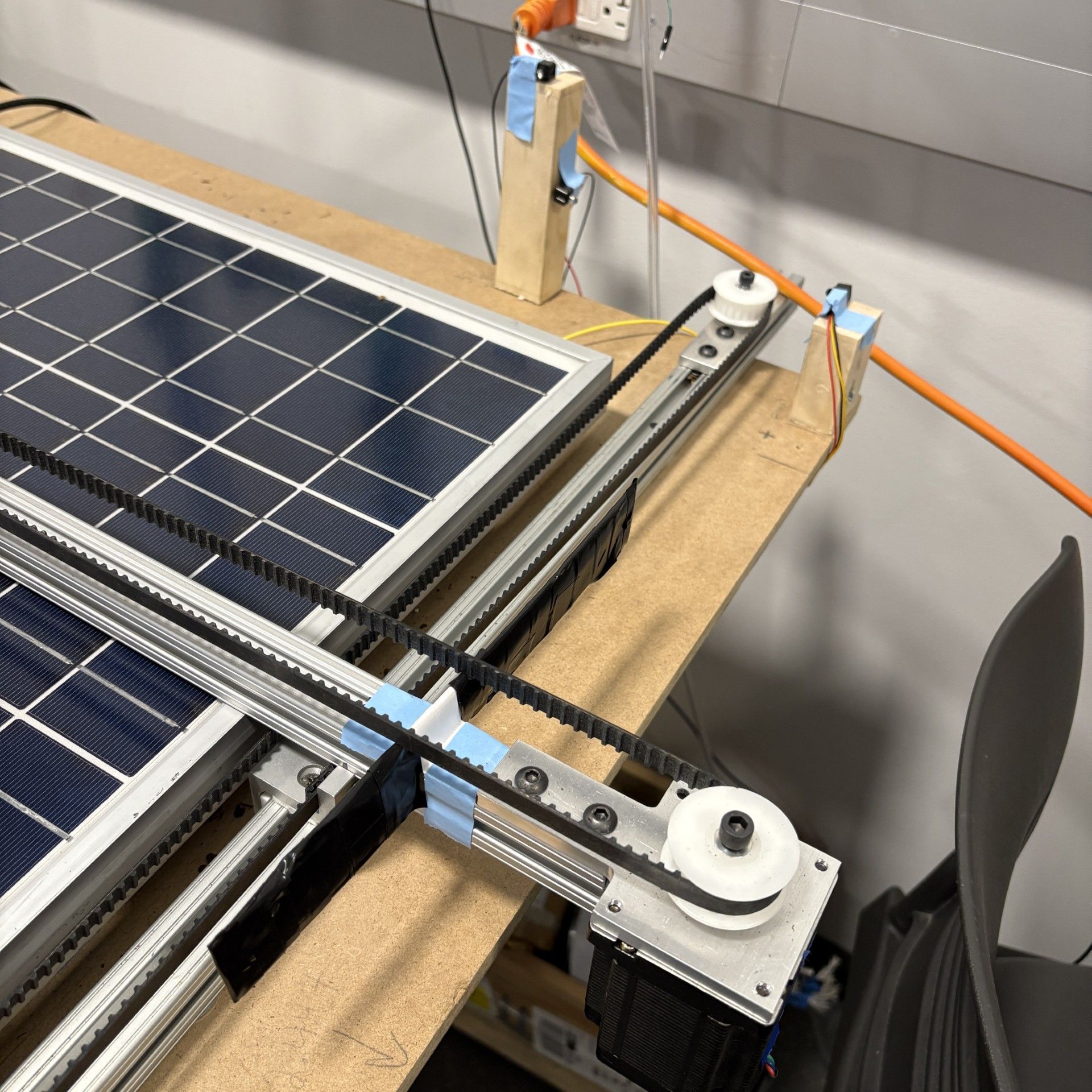 Fin used for to determine bottom and top of panel
Three of the IR sensors autonomous position sensors
ELECTRICAL & COMPUTER ENGINEERING
GRAINGER ENGINEERING
[Speaker Notes: Geoffrey]
Manual Demonstration
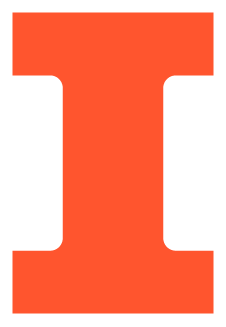 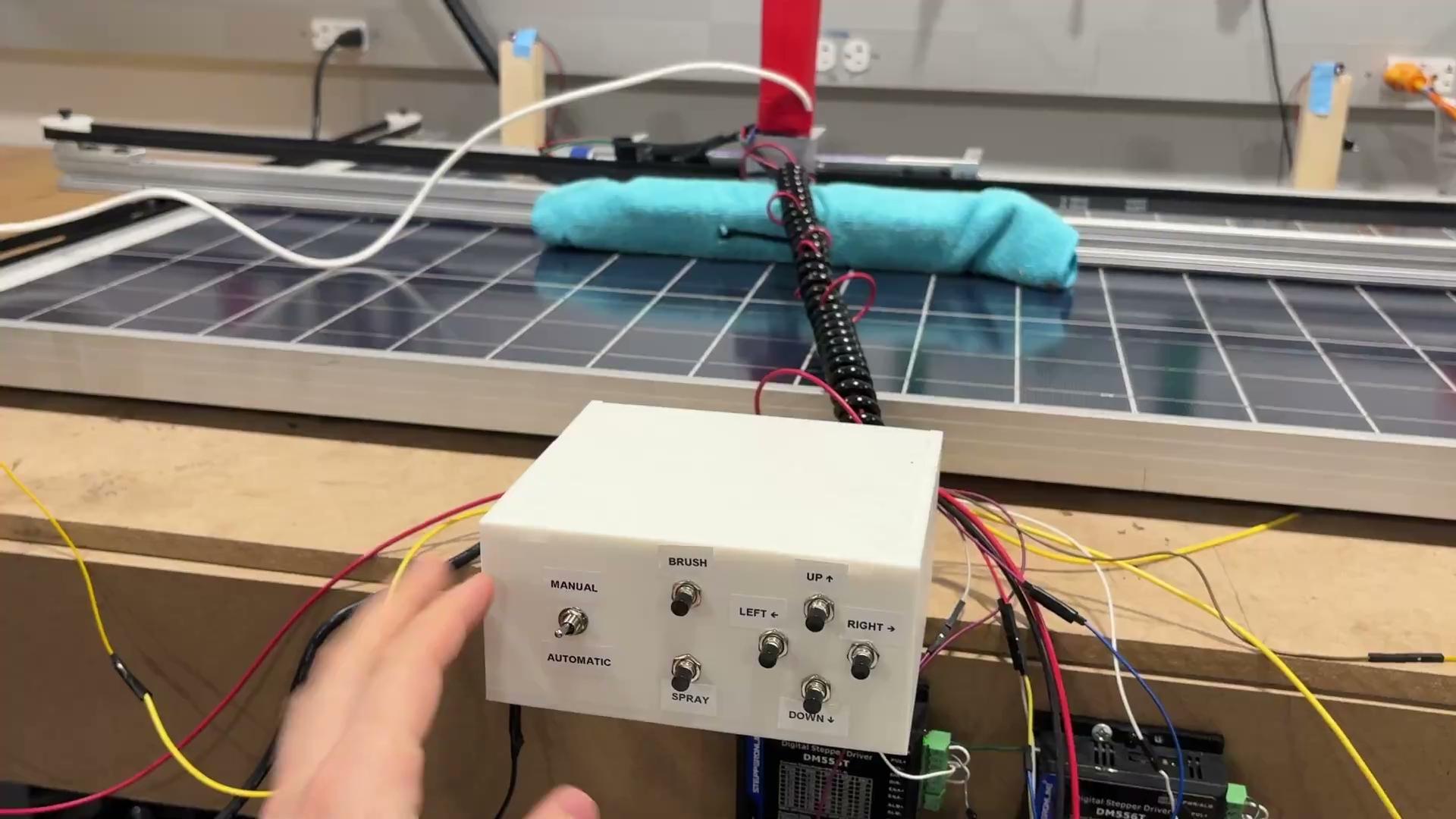 (click on image for video)
ELECTRICAL & COMPUTER ENGINEERING
GRAINGER ENGINEERING
[Speaker Notes: Geoffrey]
Automatic Demonstration
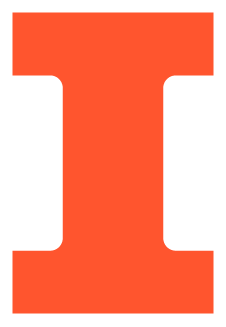 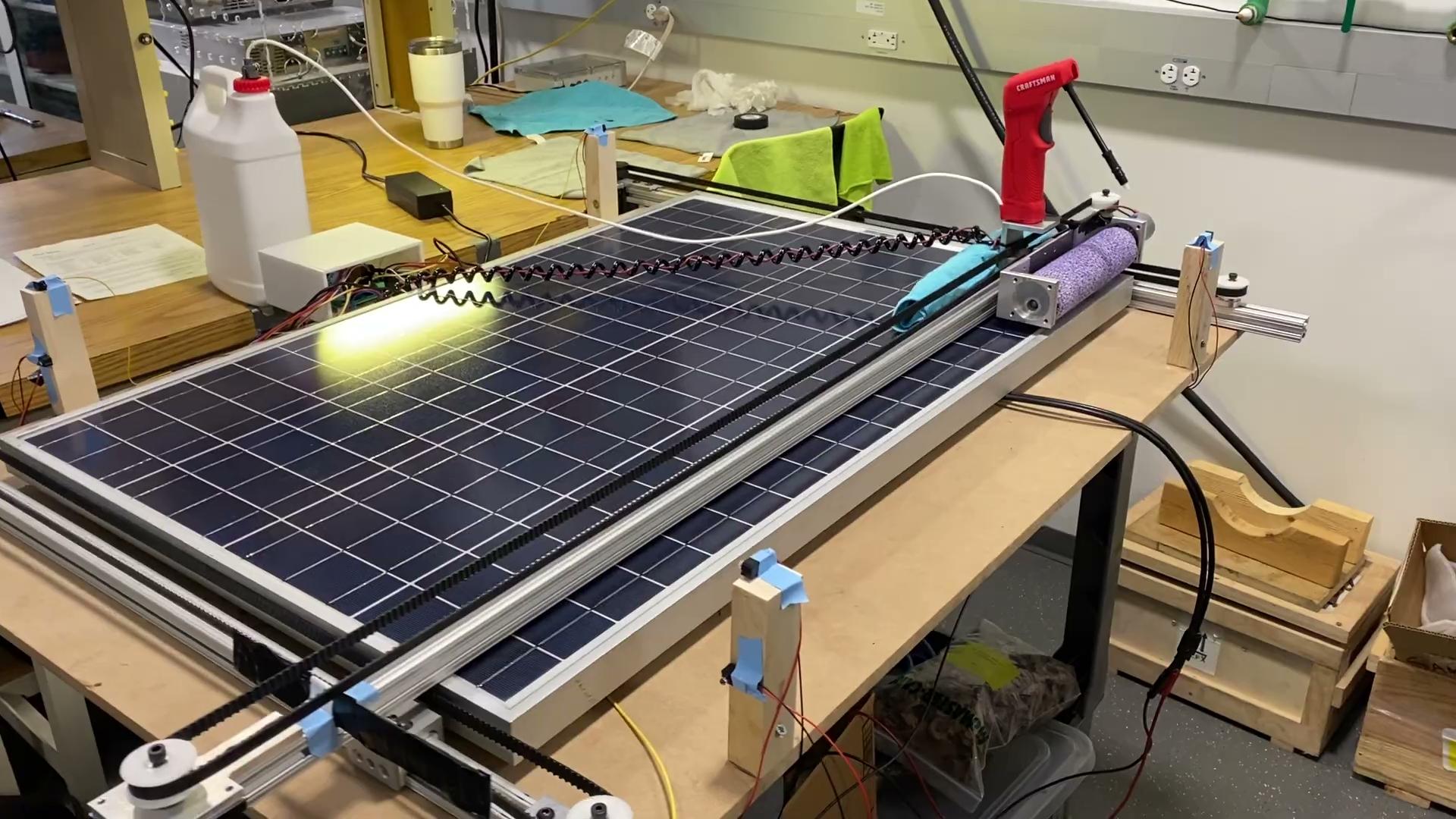 (click on image for video)
ELECTRICAL & COMPUTER ENGINEERING
GRAINGER ENGINEERING
[Speaker Notes: Geoffrey]
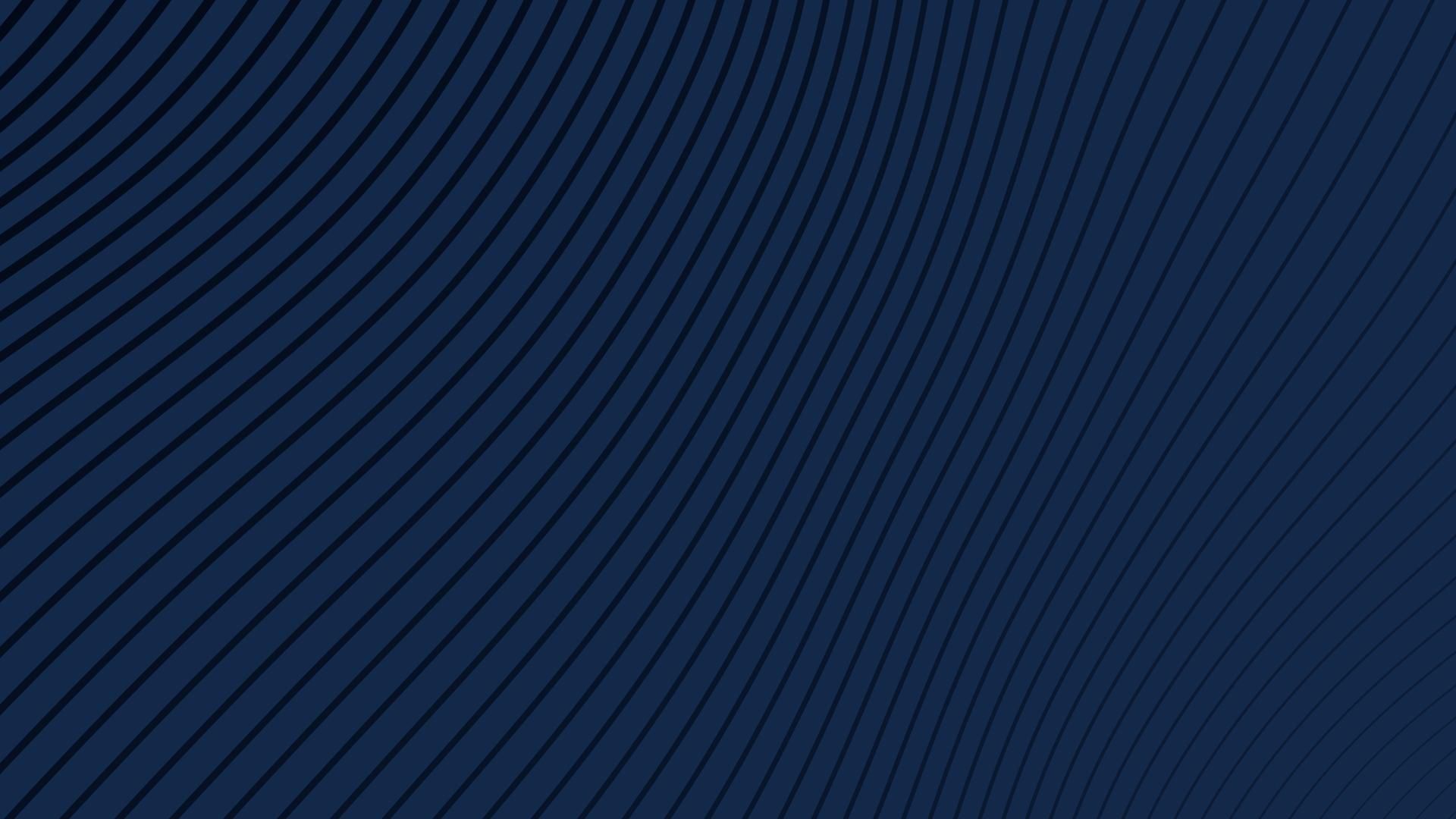 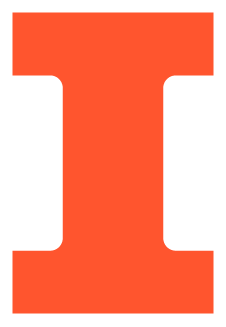 Conclusions
ELECTRICAL & COMPUTER ENGINEERING
GRAINGER ENGINEERING
Successes
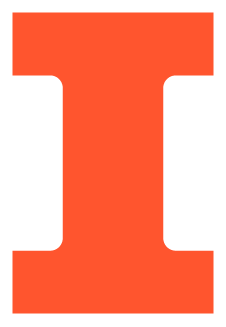 Project Orientated
Miscellaneous
Completed all three high level requirements and had a well working project
Stayed in $150 budget
Learned Altium Designer, 3D printing, STM microcontroller programming
Added a 3D printed case for better user interface and packaging
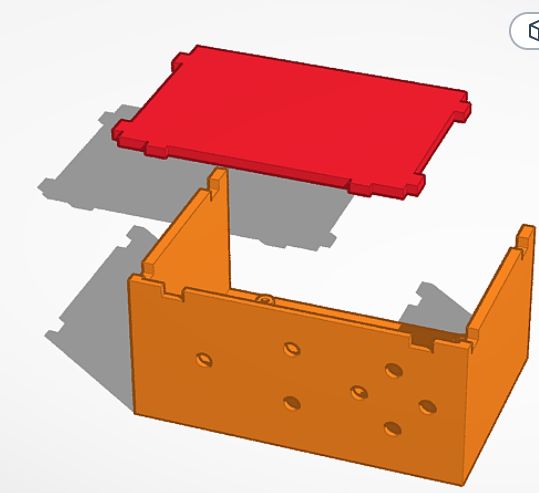 Large improvement between dirty and clean panel
3D printed case
ELECTRICAL & COMPUTER ENGINEERING
GRAINGER ENGINEERING
[Speaker Notes: Thomas]
Issues
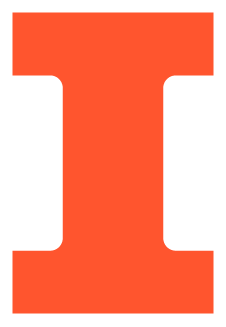 Sprayer Inconsistencies
Sensor Sensitivity
Glitches in sensor readings prevent immediate response
Tube pressure
Outside interference could affect sensor detection
Difference in behavior due to reservoir height
Requires unblocked line of sight
Amount of liquid dispensed
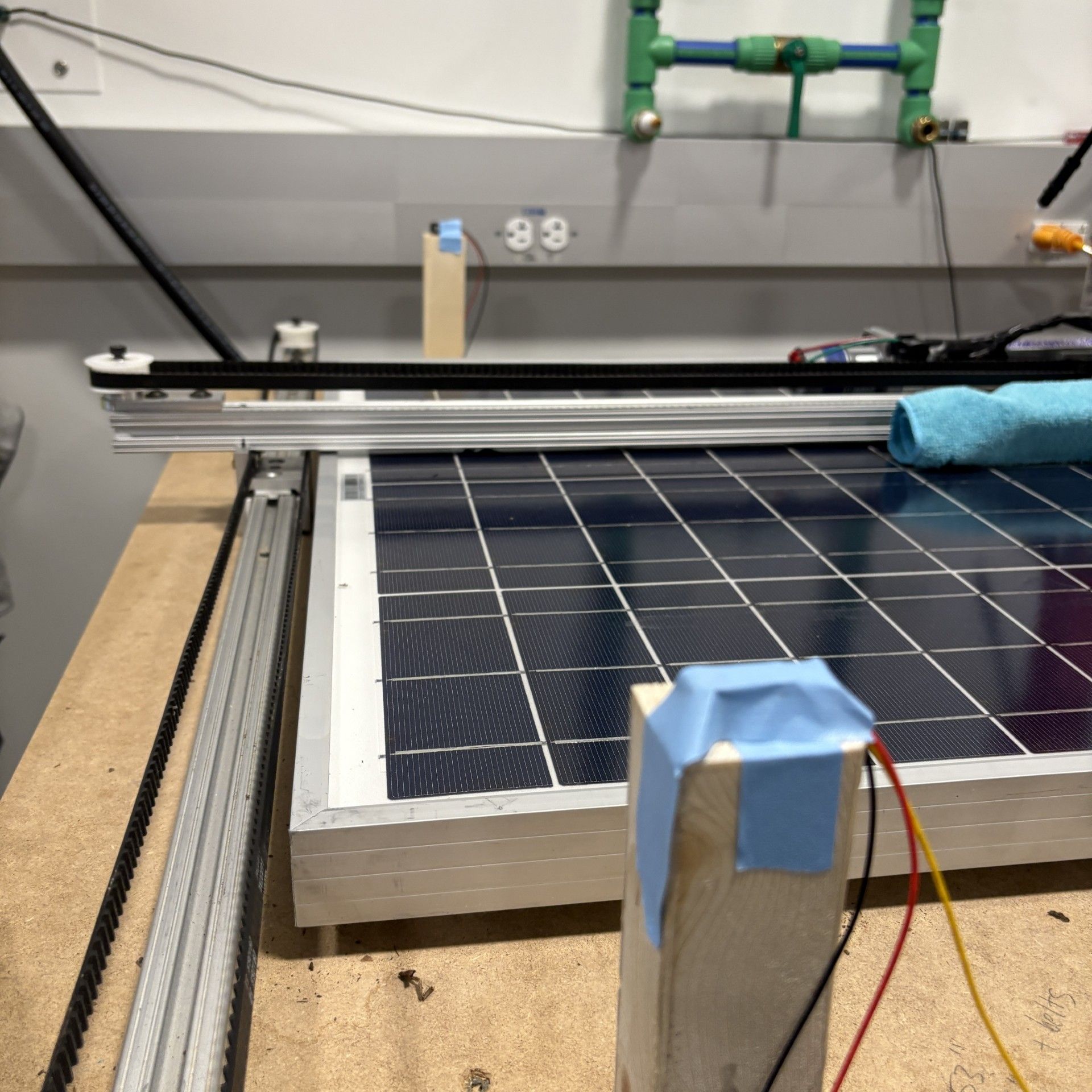 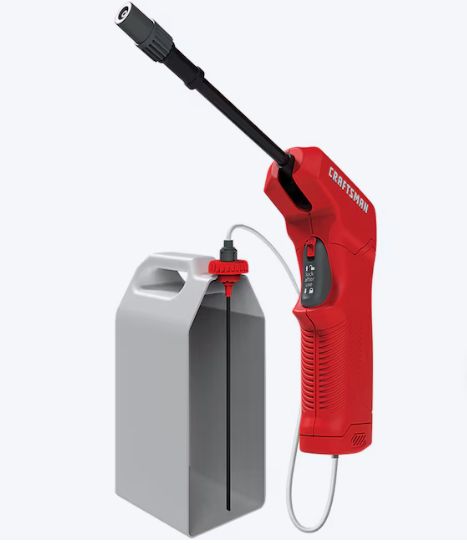 Craftsman sprayer
Sensor with “visible” IR beam
ELECTRICAL & COMPUTER ENGINEERING
GRAINGER ENGINEERING
[Speaker Notes: Geoffrey]
Maximum Power Point Tracking Results
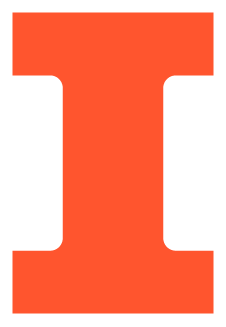 MPPT In Action
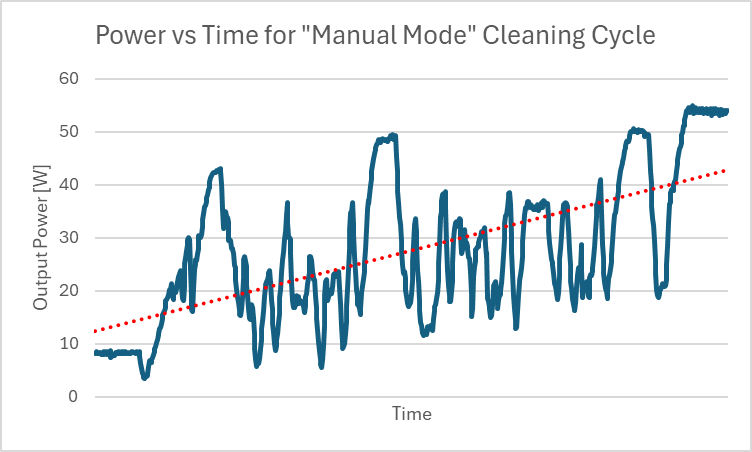 Dirty panel
~8 W of power
Clean panel
~54 W of power
Linear increase in power as panel is gradually cleaned
Power output over time during manual cleaning cycle
ELECTRICAL & COMPUTER ENGINEERING
GRAINGER ENGINEERING
[Speaker Notes: Cameron]
Ethics and Safety
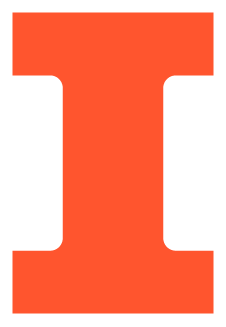 Ethics
Safety
Mechanical safety
Low speeds; keep distance when cleaner is running
Accessibility
Easy control and autonomous mode
Sustainability
Help produce more green energy
Electrical safety
Fuses; electrical tape near sprayer
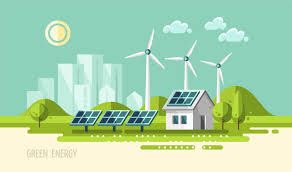 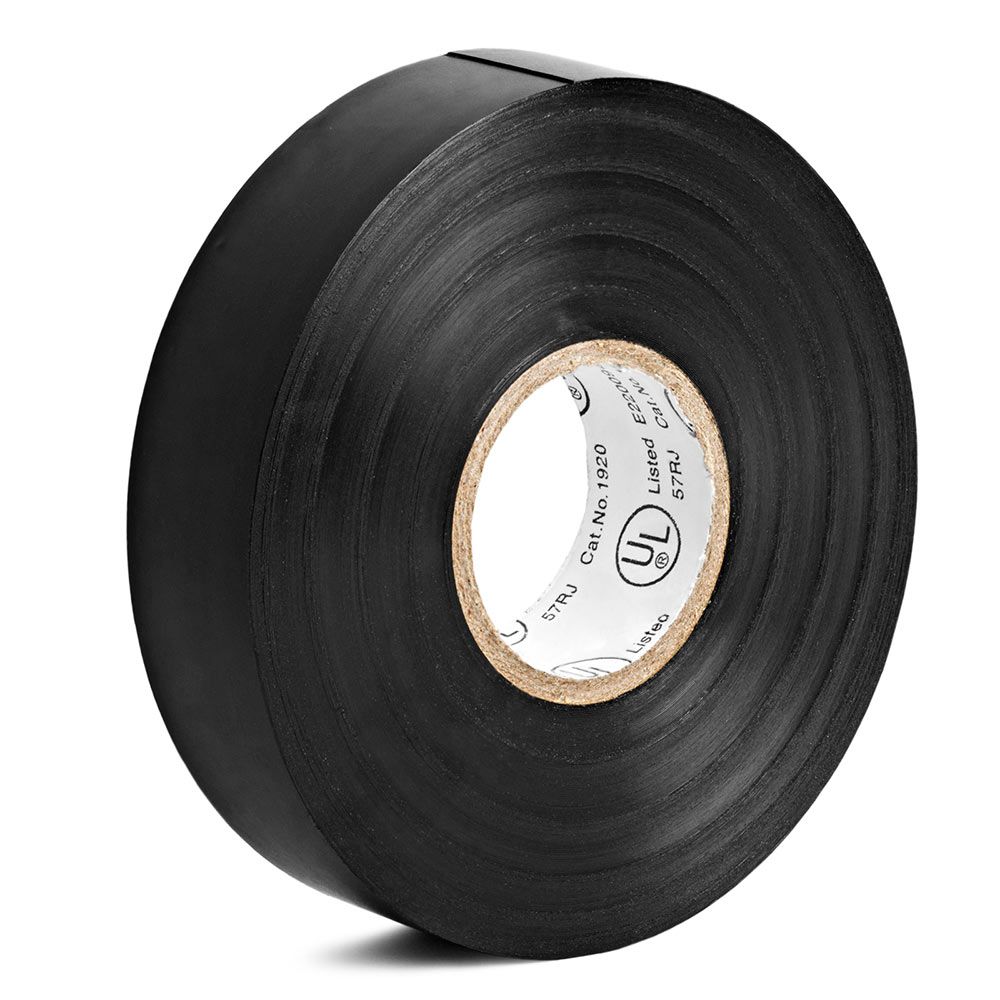 Examples of green energy
Electrical tape used
ELECTRICAL & COMPUTER ENGINEERING
GRAINGER ENGINEERING
[Speaker Notes: Thomas]
Redesign and Future Work
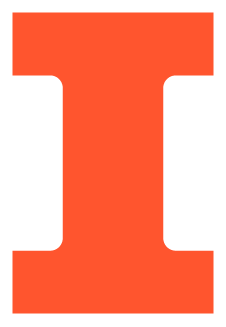 Redesign
Future Work
Incorporate sensors and machine learning algorithm to detect dirty sections
Change cleaning mechanisms
Change orientation of drivetrain for movement across array of panels
Determine optimal cleaning patterns and solutions
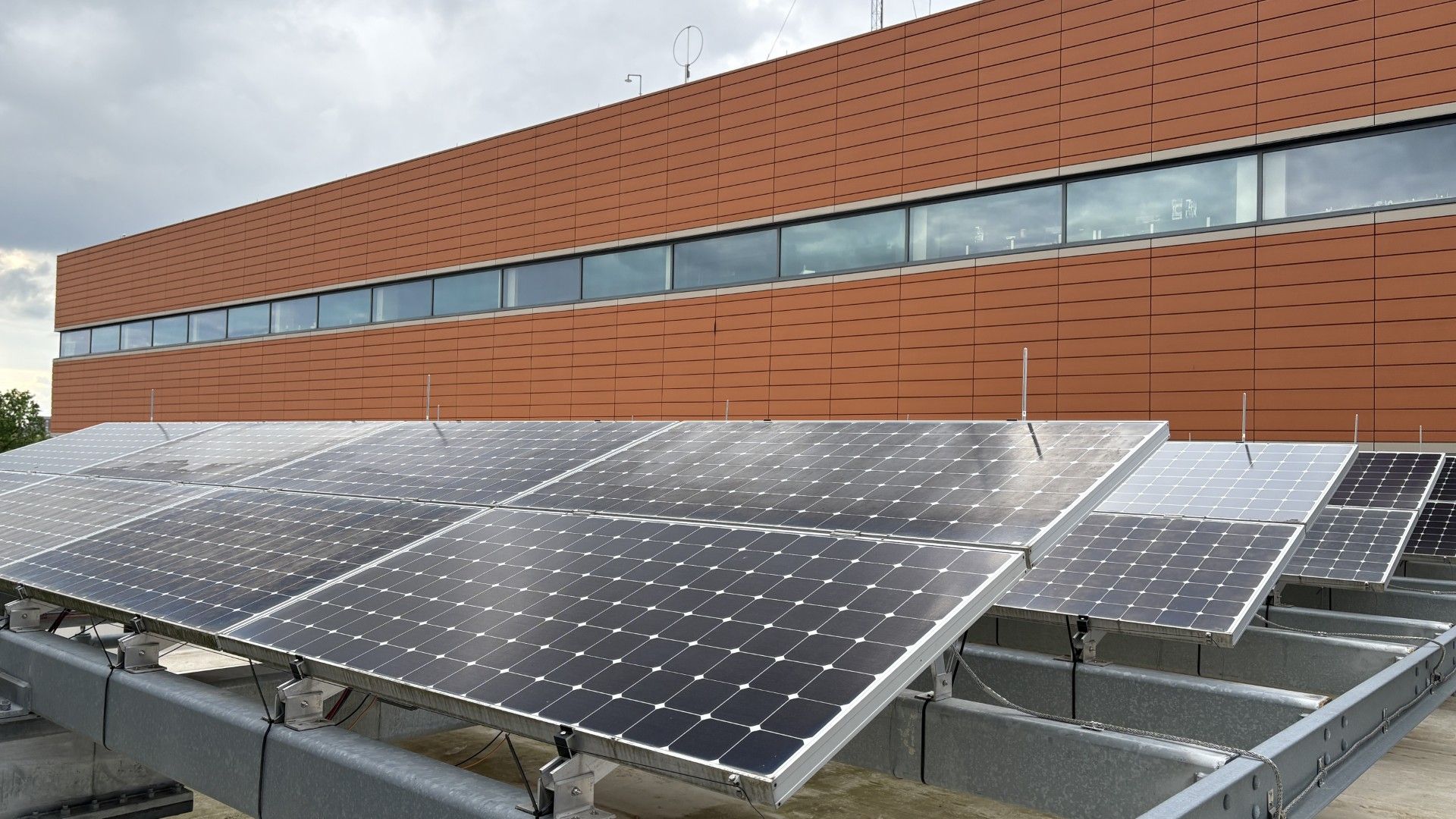 Develop wireless controls
Solar panels on roof with accumulated dirt and pollen
ELECTRICAL & COMPUTER ENGINEERING
GRAINGER ENGINEERING
[Speaker Notes: Cameron]
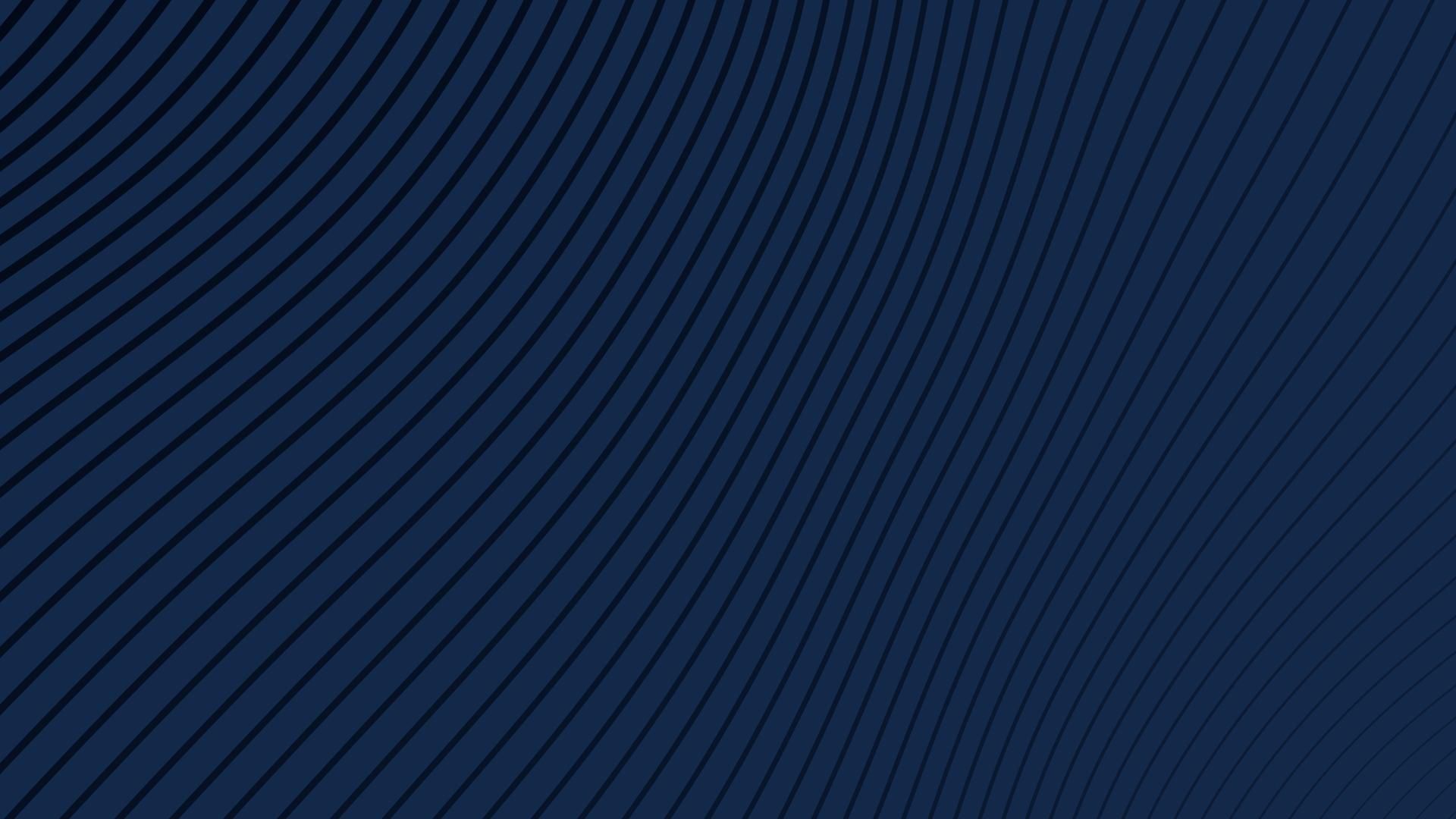 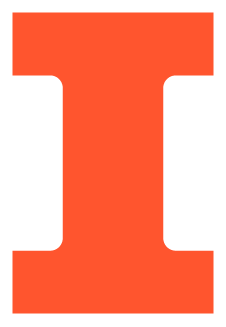 Any questions?
ELECTRICAL & COMPUTER ENGINEERING
GRAINGER ENGINEERING
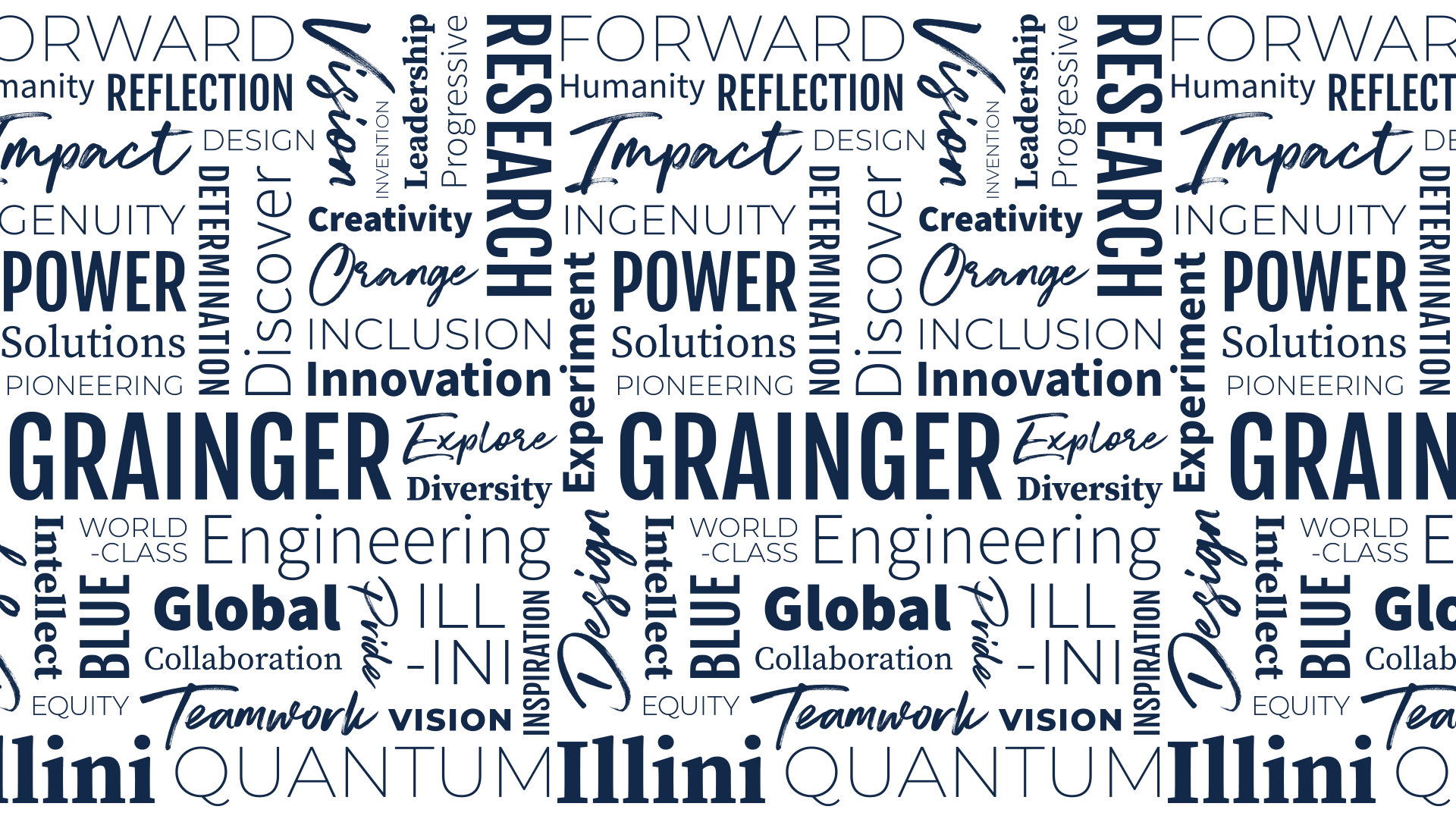 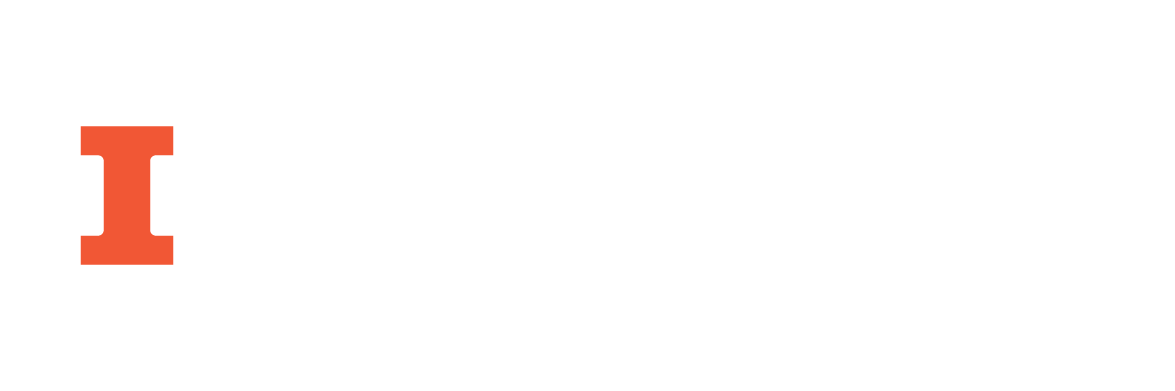 References
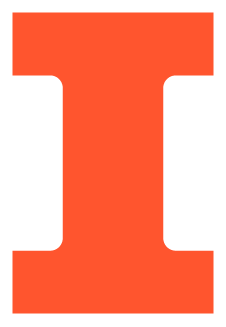 [1] Mayhoub, Mohammed. (2016). Cleaning innovative daylighting systems: Review and suggested methods. Lighting Research and Technology. 49. 10.1177/1477153516669969.

[2] CRAFTSMAN 1-Gallon Battery Operated Pump Sprayer (Model #CMXCAFG190640), Lowe's, https://www.lowes.com/pd/CRAFTSMAN-1-Gallon-Tank-Sprayer/1001433038 

[3] Adafruit IR Break Beam Sensor (5mm LEDs, Product ID: 2168), https://www.adafruit.com/product/2168 

[4] GELRHORN Coiled 3-Prong AC Power Cord, Amazon, https://www.amazon.com/dp/B0BZGTGR8T
ELECTRICAL & COMPUTER ENGINEERING
GRAINGER ENGINEERING
Slide Title
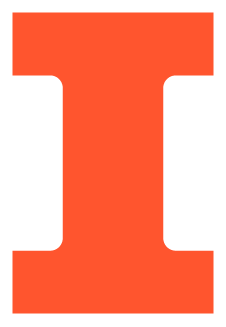 Lorem Ipsum Dolor Sit Amet Consectetur Adipiscing

Lorem ipsum dolor sit amet, consectetur adipiscing elit, sed do eiusmod tempor incididunt ut labore et dolore magna aliqua. Ut enim ad minim veniam, quis nostrud exercitation ullamco laboris nisi ut aliquip ex ea commodo consequat. Duis aute irure dolor in reprehenderit in voluptate velit esse cillum dolore eu fugiat nulla pariatur. Excepteur sint occaecat cupidatat non proident, sunt in culpa qui officia deserunt mollit anim id est laborum.
Lorem Ipsum Dolor Sit Amet Consectetur Adipiscing

Lorem ipsum dolor sit amet, consectetur adipiscing elit, sed do eiusmod tempor incididunt ut labore et dolore magna aliqua. Ut enim ad minim veniam, quis nostrud exercitation ullamco laboris nisi ut aliquip ex ea commodo consequat. Duis aute irure dolor in reprehenderit in voluptate velit esse cillum dolore eu fugiat nulla pariatur. Excepteur sint occaecat cupidatat non proident, sunt in culpa qui officia deserunt mollit anim id est laborum.
ELECTRICAL & COMPUTER ENGINEERING
GRAINGER ENGINEERING
Slide Title
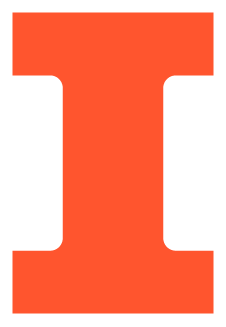 Lorem Ipsum Dolor Sit Amet Consectetur Adipiscing

Lorem ipsum dolor sit amet, consectetur adipiscing elit, sed do eiusmod tempor incididunt ut labore et dolore magna aliqua. Ut enim ad minim veniam, quis nostrud exercitation ullamco laboris nisi ut aliquip ex ea commodo consequat. 

Lorem Ipsum Dolor Sit Amet Consectetur Adipiscing

Lorem ipsum dolor sit amet, consectetur adipiscing elit, sed do eiusmod tempor incididunt ut labore et dolore magna aliqua.
IMAGE / GRAPHIC
IMAGE / GRAPHIC
ELECTRICAL & COMPUTER ENGINEERING
GRAINGER ENGINEERING
Slide Title
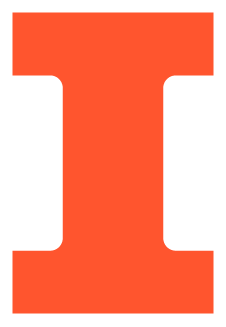 Lorem Ipsum Dolor Sit Amet Consectetur Adipiscing

Lorem ipsum dolor sit amet, consectetur adipiscing elit, sed do eiusmod tempor incididunt ut labore et dolore magna aliqua. Ut enim ad minim veniam, quis nostrud exercitation ullamco laboris nisi ut aliquip ex ea commodo consequat. 

Lorem Ipsum Dolor Sit Amet Consectetur Adipiscing

Lorem ipsum dolor sit amet, consectetur adipiscing elit, sed do eiusmod tempor incididunt ut labore et dolore magna aliqua.
IMAGE / GRAPHIC
IMAGE / GRAPHIC
ELECTRICAL & COMPUTER ENGINEERING
GRAINGER ENGINEERING
Slide Title
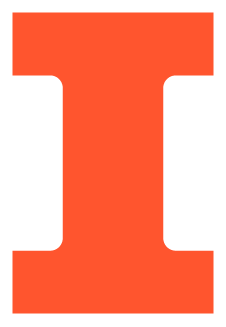 Lorem Ipsum Dolor Sit Amet Consectetur Adipiscing

Lorem ipsum dolor sit amet, consectetur adipiscing elit, sed do eiusmod tempor incididunt ut labore et dolore magna aliqua. Ut enim ad minim veniam, quis nostrud exercitation ullamco laboris nisi ut aliquip ex ea commodo consequat. 

Lorem Ipsum Dolor Sit Amet Consectetur Adipiscing

Lorem ipsum dolor sit amet, consectetur adipiscing elit, sed do eiusmod tempor incididunt ut labore et dolore magna aliqua.
IMAGE / GRAPHIC
ELECTRICAL & COMPUTER ENGINEERING
GRAINGER ENGINEERING
Slide Title
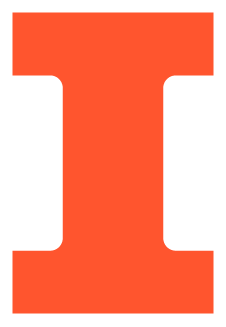 Lorem Ipsum Dolor Sit Amet Consectetur Adipiscing

Lorem ipsum dolor sit amet, consectetur adipiscing elit, sed do eiusmod tempor incididunt ut labore et dolore magna aliqua. Ut enim ad minim veniam, quis nostrud exercitation ullamco laboris nisi ut aliquip ex ea commodo consequat. 

Lorem Ipsum Dolor Sit Amet Consectetur Adipiscing

Lorem ipsum dolor sit amet, consectetur adipiscing elit, sed do eiusmod tempor incididunt ut labore et dolore magna aliqua.
IMAGE / GRAPHIC
ELECTRICAL & COMPUTER ENGINEERING
GRAINGER ENGINEERING
Slide Title
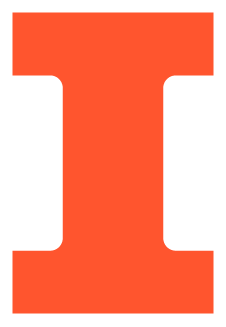 CHART / GRAPH
(Short commentary or relevant information about the contents of the chart/graph.)
ELECTRICAL & COMPUTER ENGINEERING
GRAINGER ENGINEERING
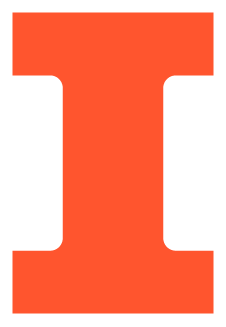 IMAGE (Send to back so Block I is not covered.)
(Text here relevant to the photo for a larger call out on a given idea or message.) 
(Keep this text simple and short on one or two lines.)
ELECTRICAL & COMPUTER ENGINEERING
GRAINGER ENGINEERING
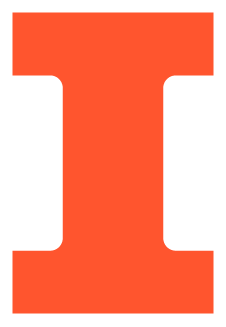 Lorem ipsum dolor sit amet consectetur adipiscing elit

Lorem ipsum dolor sit amet, consectetur adipiscing elit, sed do eiusmod tempor incididunt ut labore et dolore magna aliqua. Ut enim ad minim veniam, quis nostrud exercitation ullamco laboris nisi ut aliquip ex ea commodo consequat. 

Lorem ipsum dolor sit amet consectetur adipiscing

Lorem ipsum dolor sit amet, consectetur adipiscing elit, sed do eiusmod tempor incididunt ut labore et dolore magna aliqua.
IMAGE
ELECTRICAL & COMPUTER ENGINEERING
GRAINGER ENGINEERING
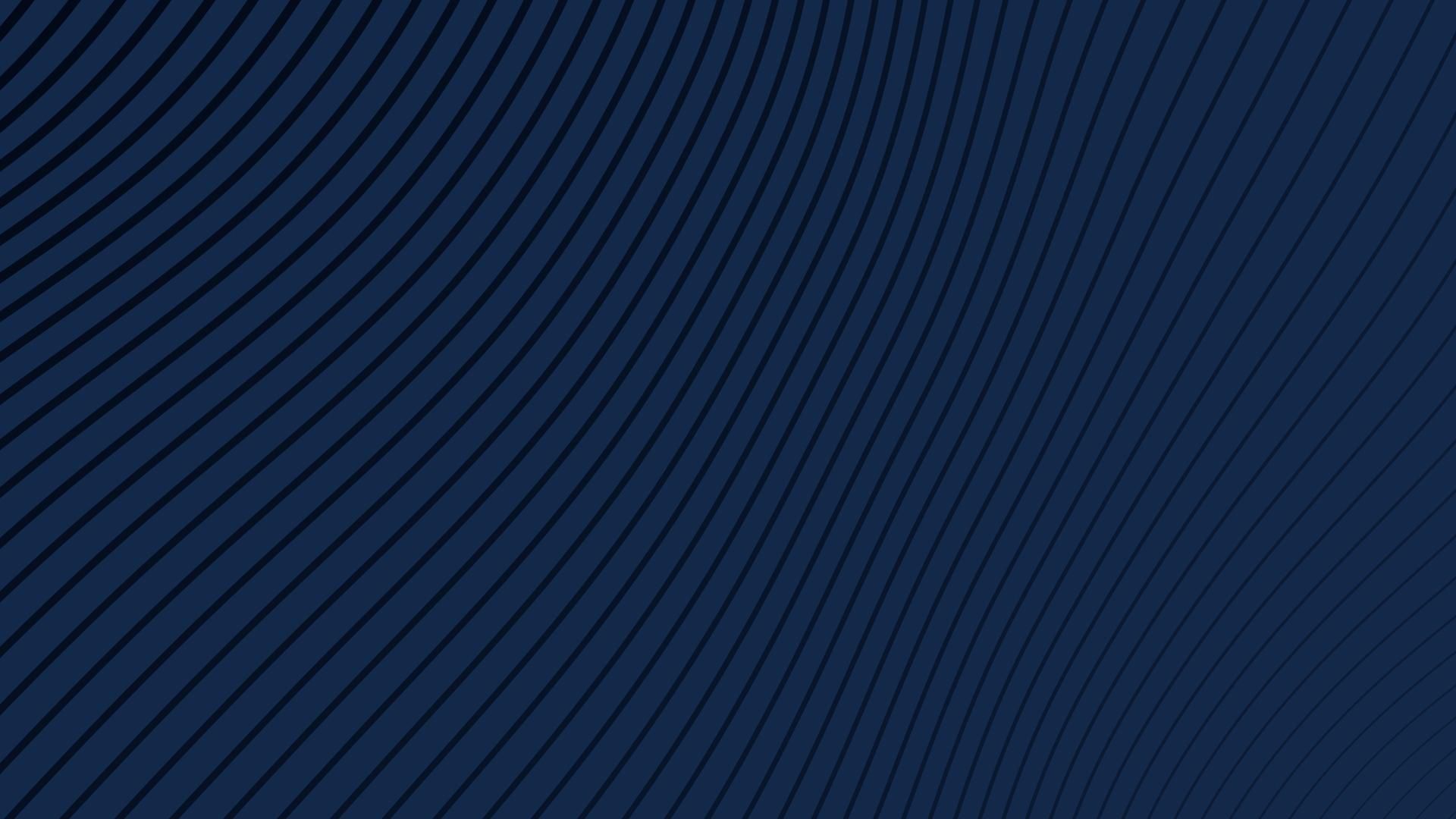 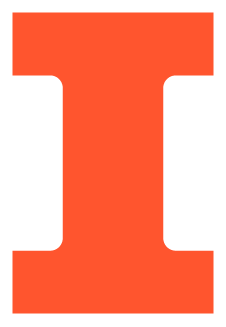 Lorem ipsum dolor sit amet consectetur adipiscing elit

Lorem ipsum dolor sit amet, consectetur adipiscing elit, sed do eiusmod tempor incididunt ut labore et dolore magna aliqua. Ut enim ad minim veniam, quis nostrud exercitation ullamco laboris nisi ut aliquip ex ea commodo consequat. 

Lorem ipsum dolor sit amet consectetur adipiscing

Lorem ipsum dolor sit amet, consectetur adipiscing elit, sed do eiusmod tempor incididunt ut labore et dolore magna aliqua.
IMAGE
ELECTRICAL & COMPUTER ENGINEERING
GRAINGER ENGINEERING
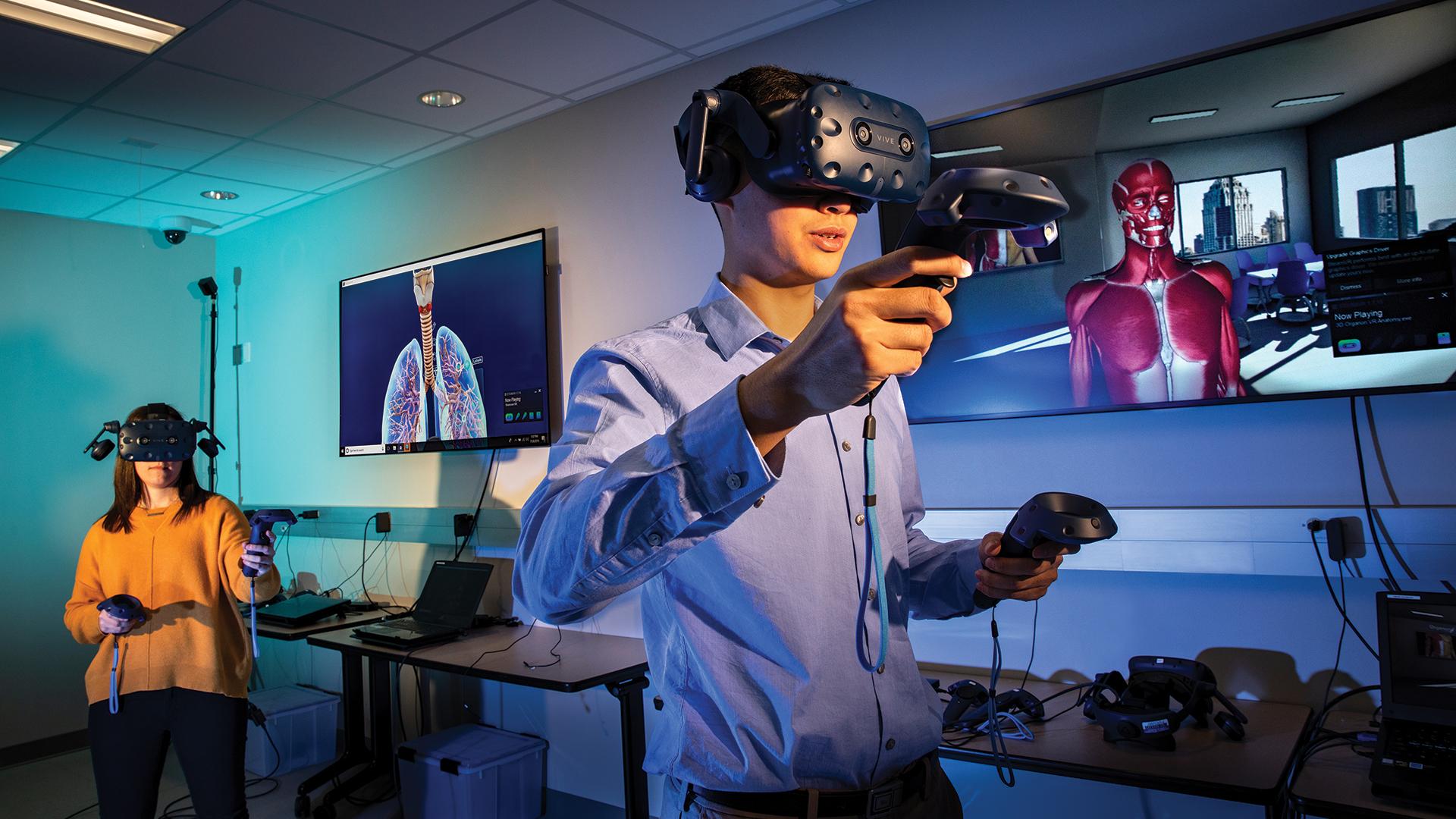 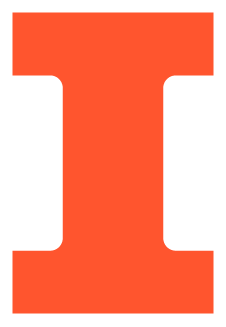 IMAGE
 
(Use a photo for the entire slide like the example shown here. Send the photo to the back behind the blue shaded box. Be sure the Block I is not covered up and is in front of both the photo and blue shaded box.)
(Text here relevant to the photo for a larger call out on a given idea or message. Keep this text simple and short on one or two lines.)
ELECTRICAL & COMPUTER ENGINEERING
GRAINGER ENGINEERING
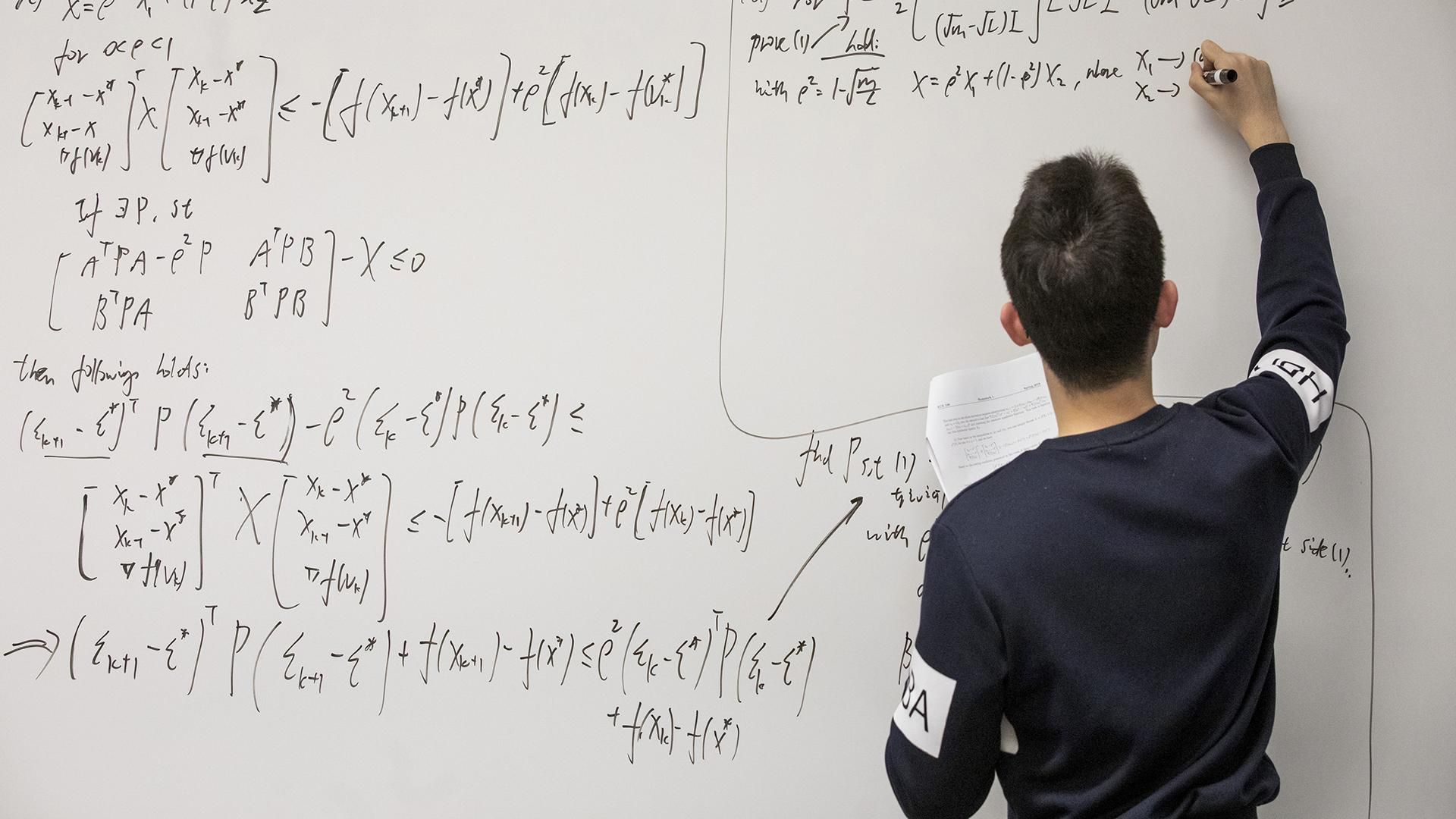 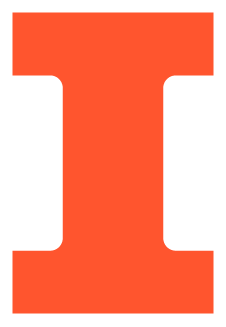 IMAGE
 
(Use a photo for the entire slide like the example shown here. Send the photo to 
the back so the Block I and footer text 
is not covered.)
(Slide the blue transparent box and the text left or right to fit over your background image. Use this text box for a call out or caption to the image.)
ELECTRICAL & COMPUTER ENGINEERING
GRAINGER ENGINEERING
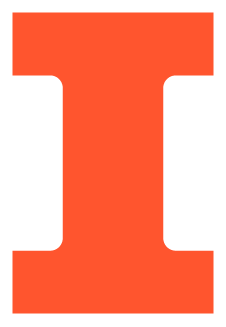 (Closing slide option one. Suggestions for last slide)

Summary
Thank You
Questions
Contact Information


Lorem ipsum dolor sit amet, consectetur adipiscing elit, sed do eiusmod tempor incididunt ut labore et dolore magna aliqua.
ELECTRICAL & COMPUTER ENGINEERING
GRAINGER ENGINEERING
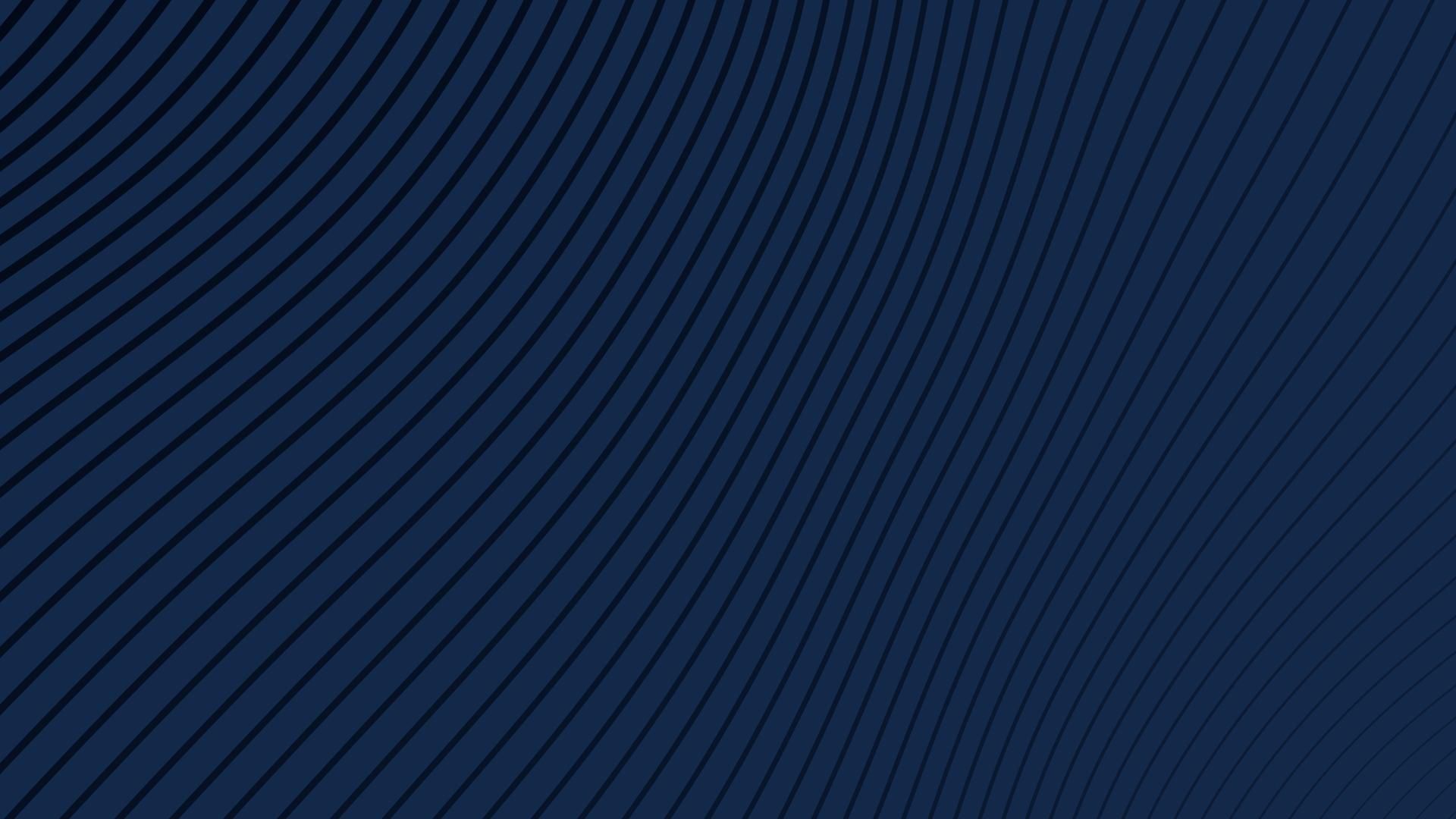 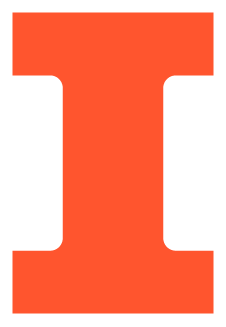 (Closing slide option two. Suggestions for last slide)

Summary
Thank You
Questions
Contact Information


Lorem ipsum dolor sit amet, consectetur adipiscing elit, sed do eiusmod tempor incididunt ut labore et dolore magna aliqua.
ELECTRICAL & COMPUTER ENGINEERING
GRAINGER ENGINEERING
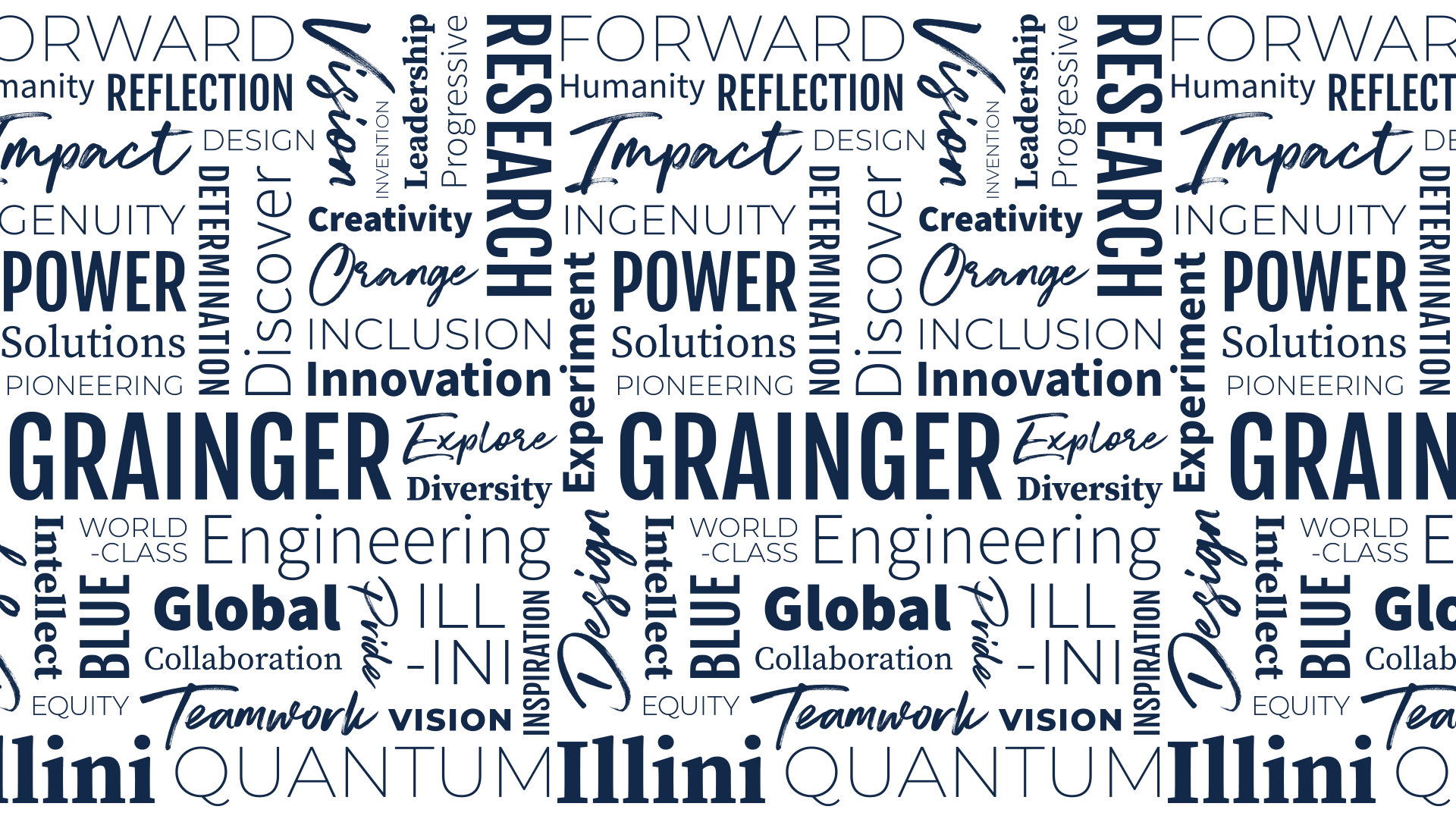 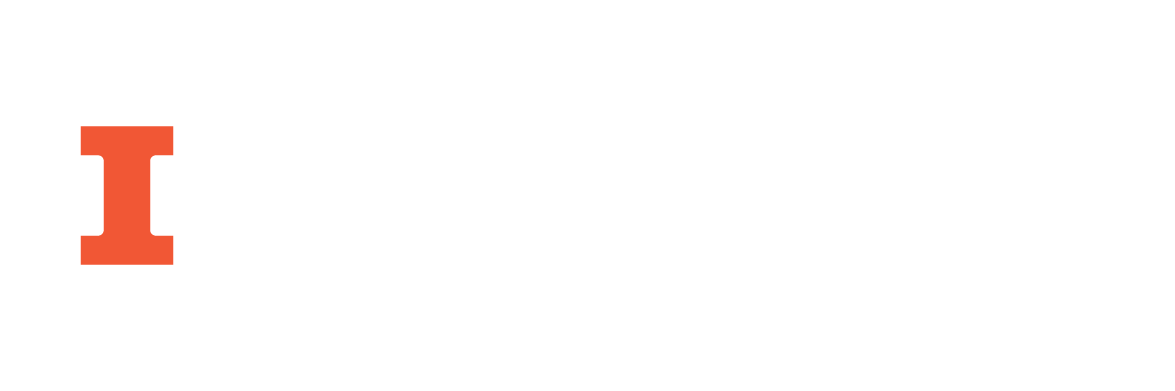